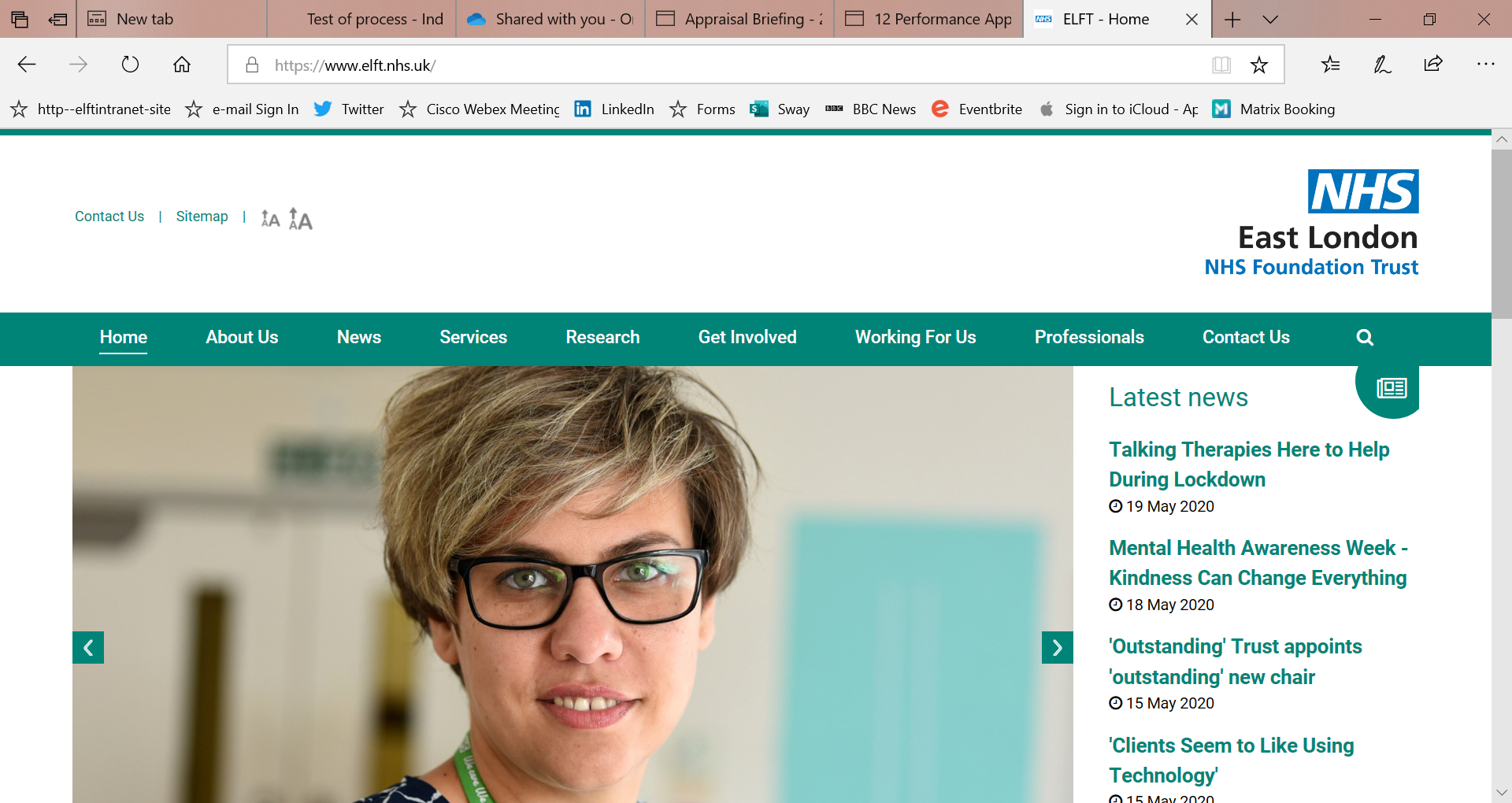 Wellbeing & Engagement
Jill Dabbs - Head of Wellbeing & Engagement 
Di Aston – Wellbeing & Engagement Advisor
Robyn Tansley – Wellbeing & Engagement Officer
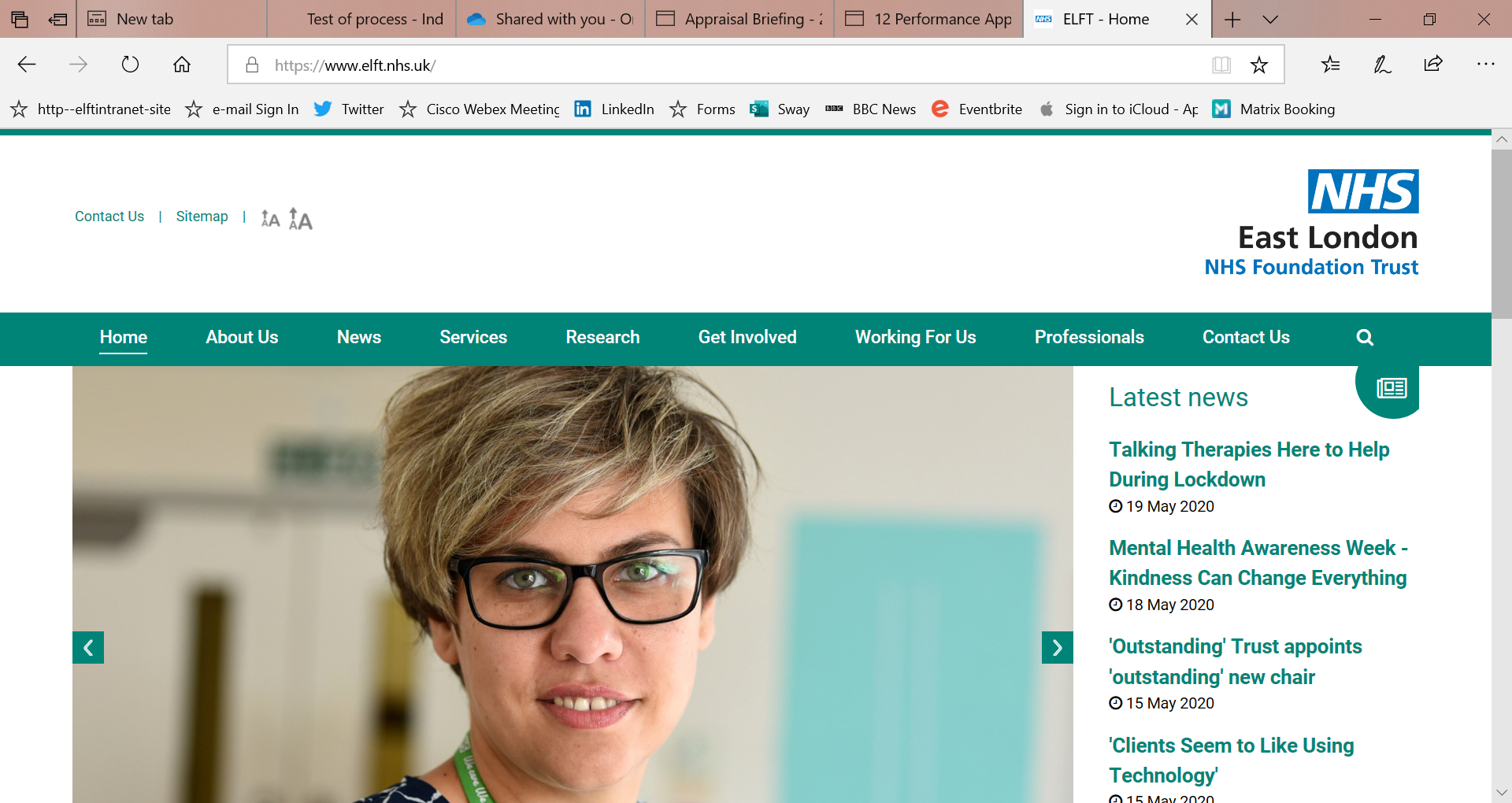 Engagement
People & Culture
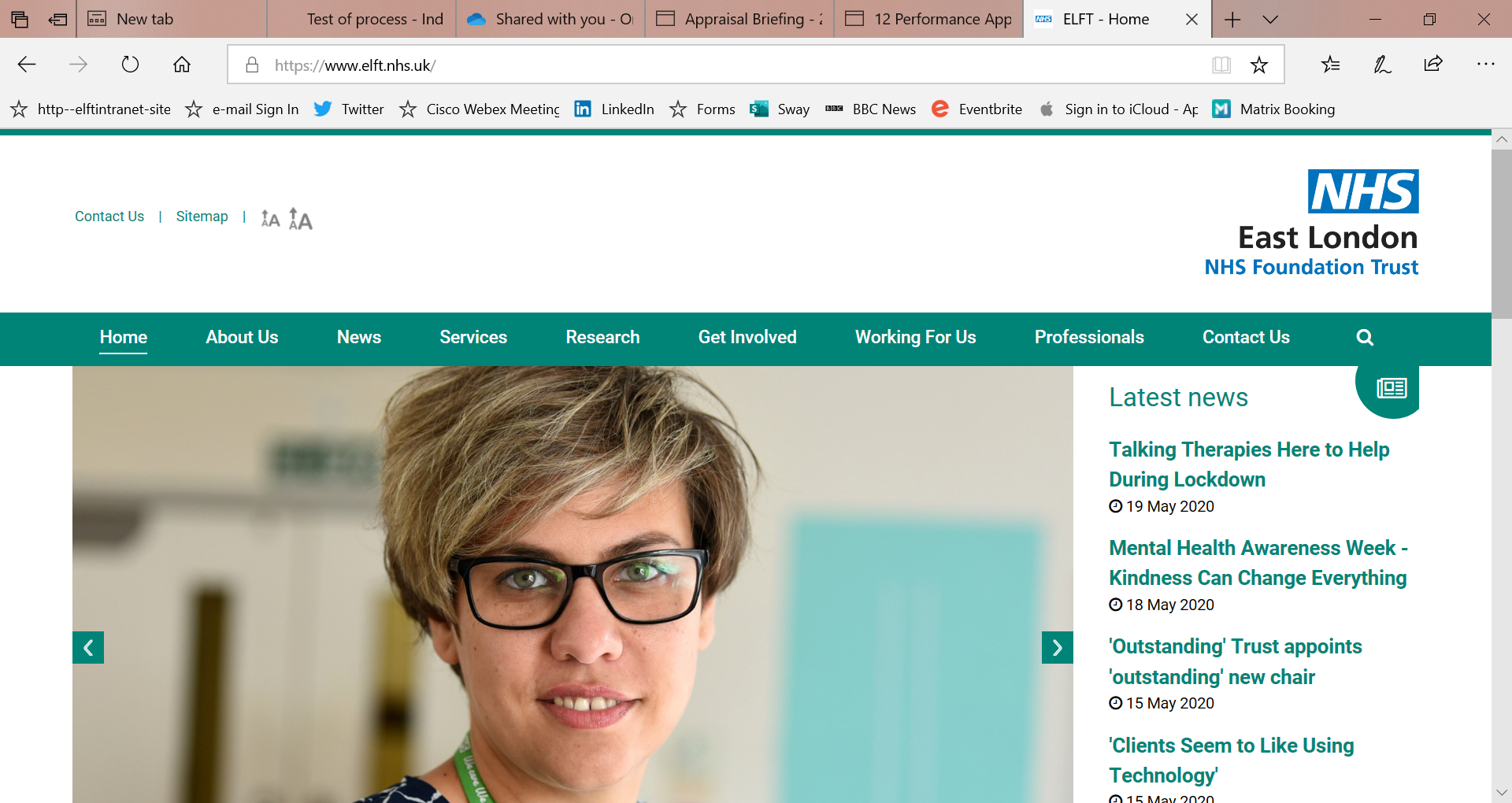 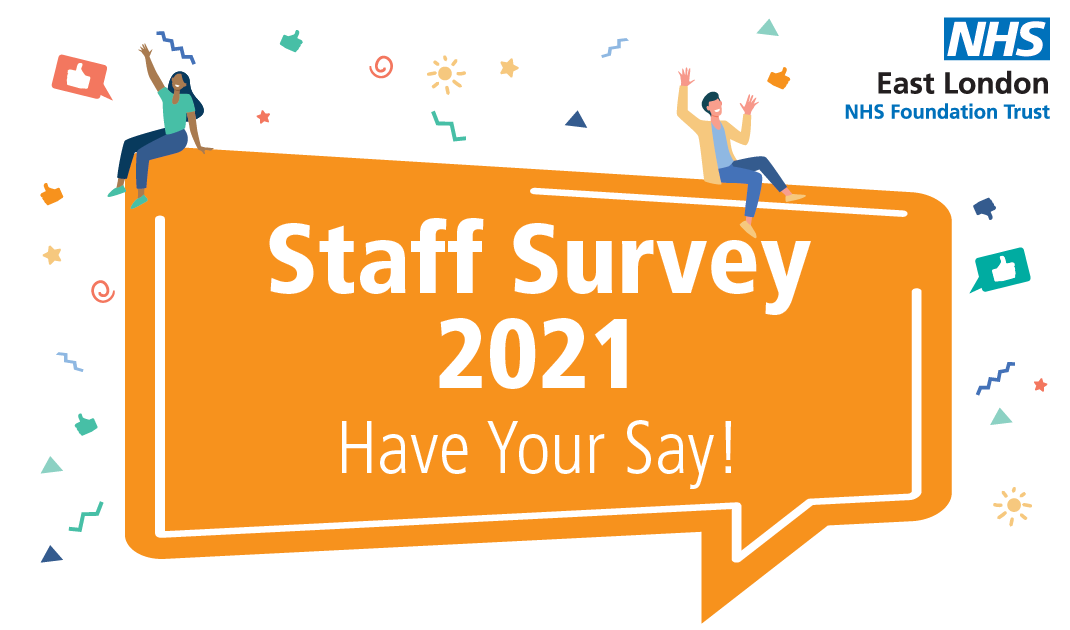 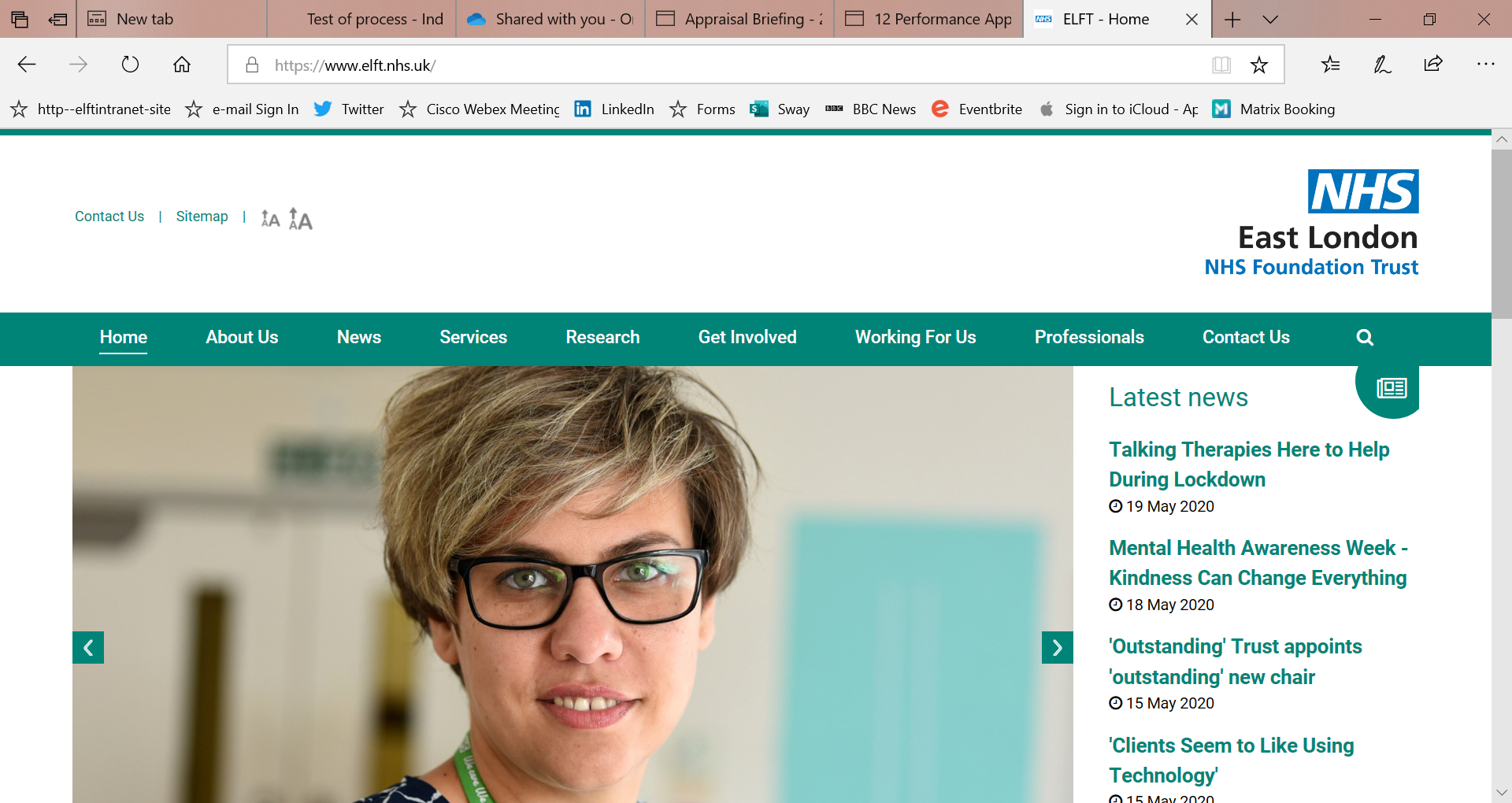 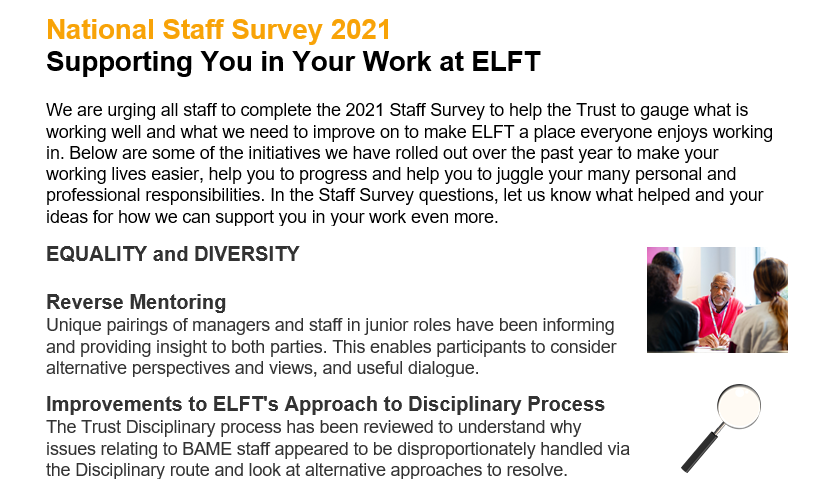 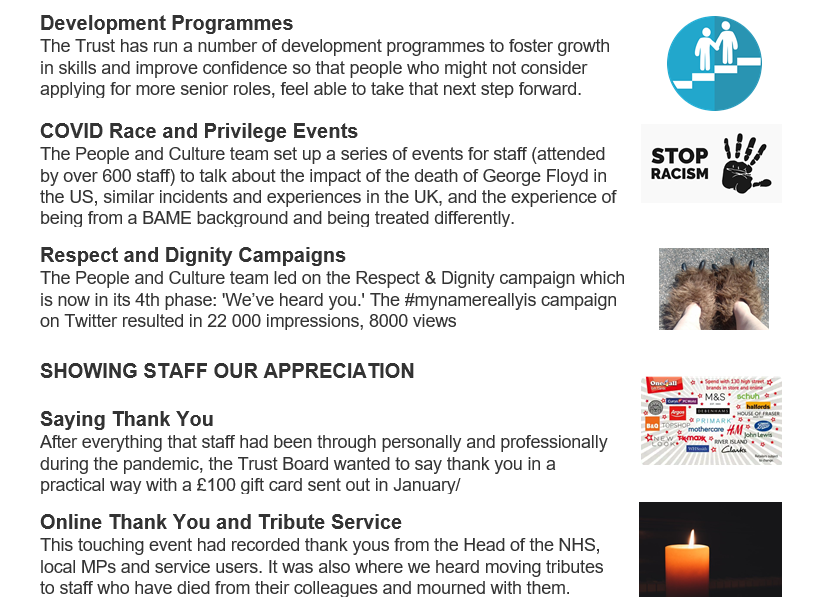 4
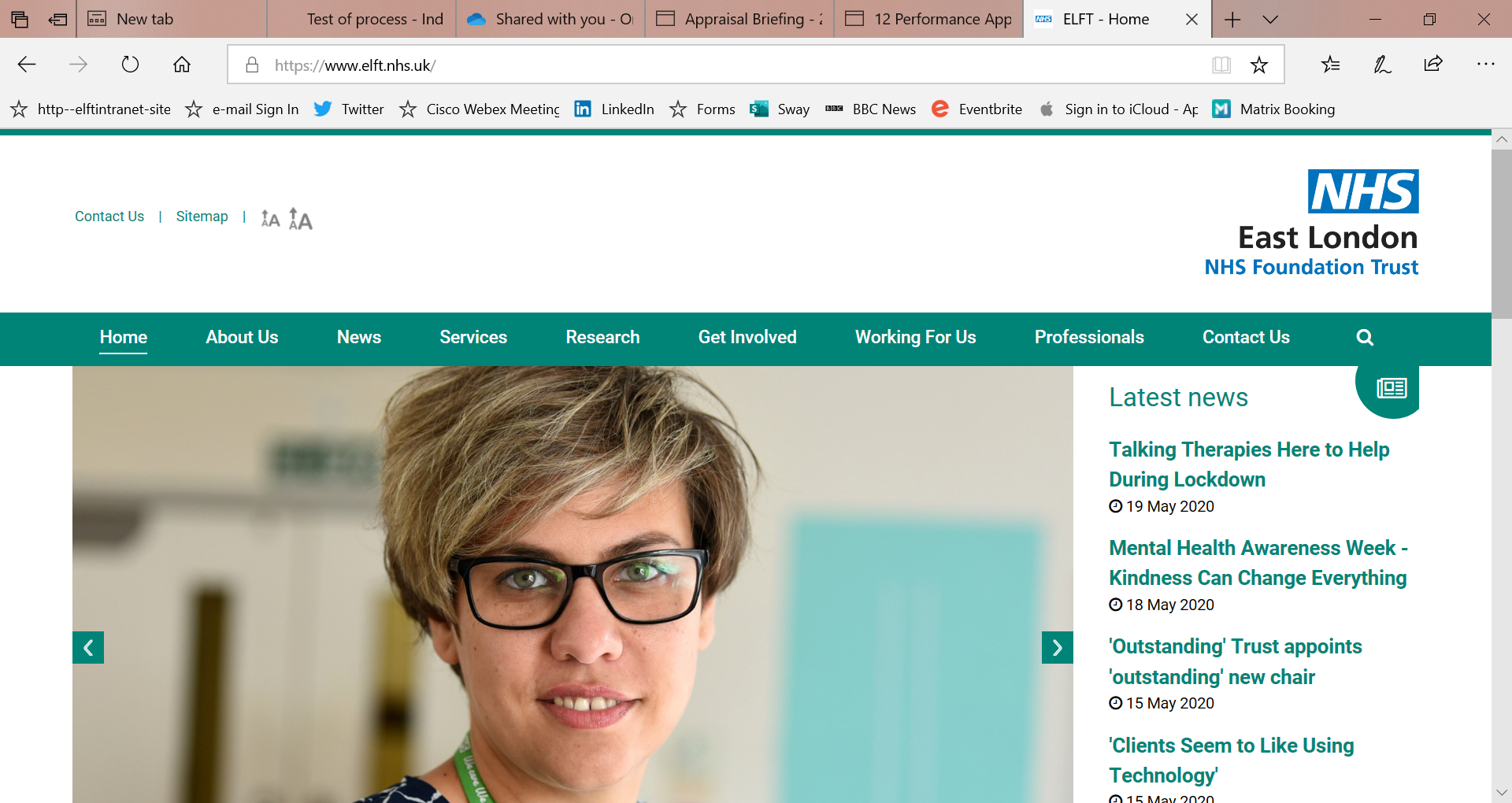 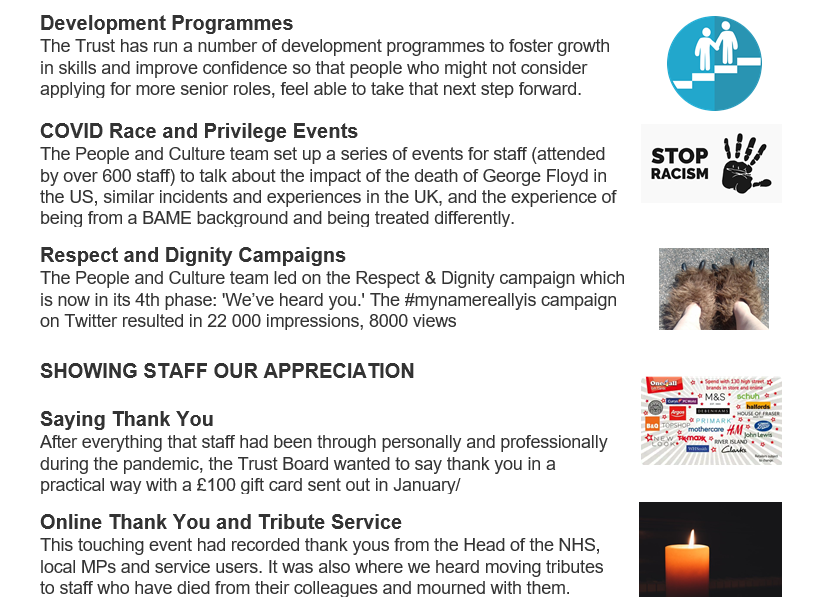 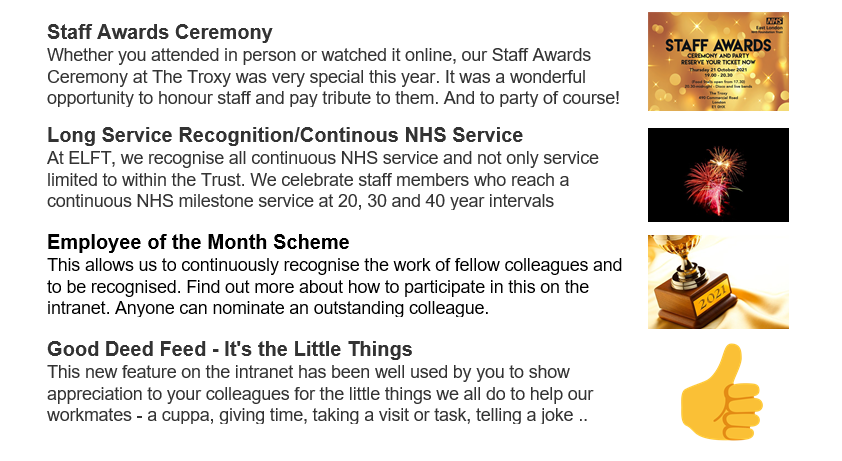 5
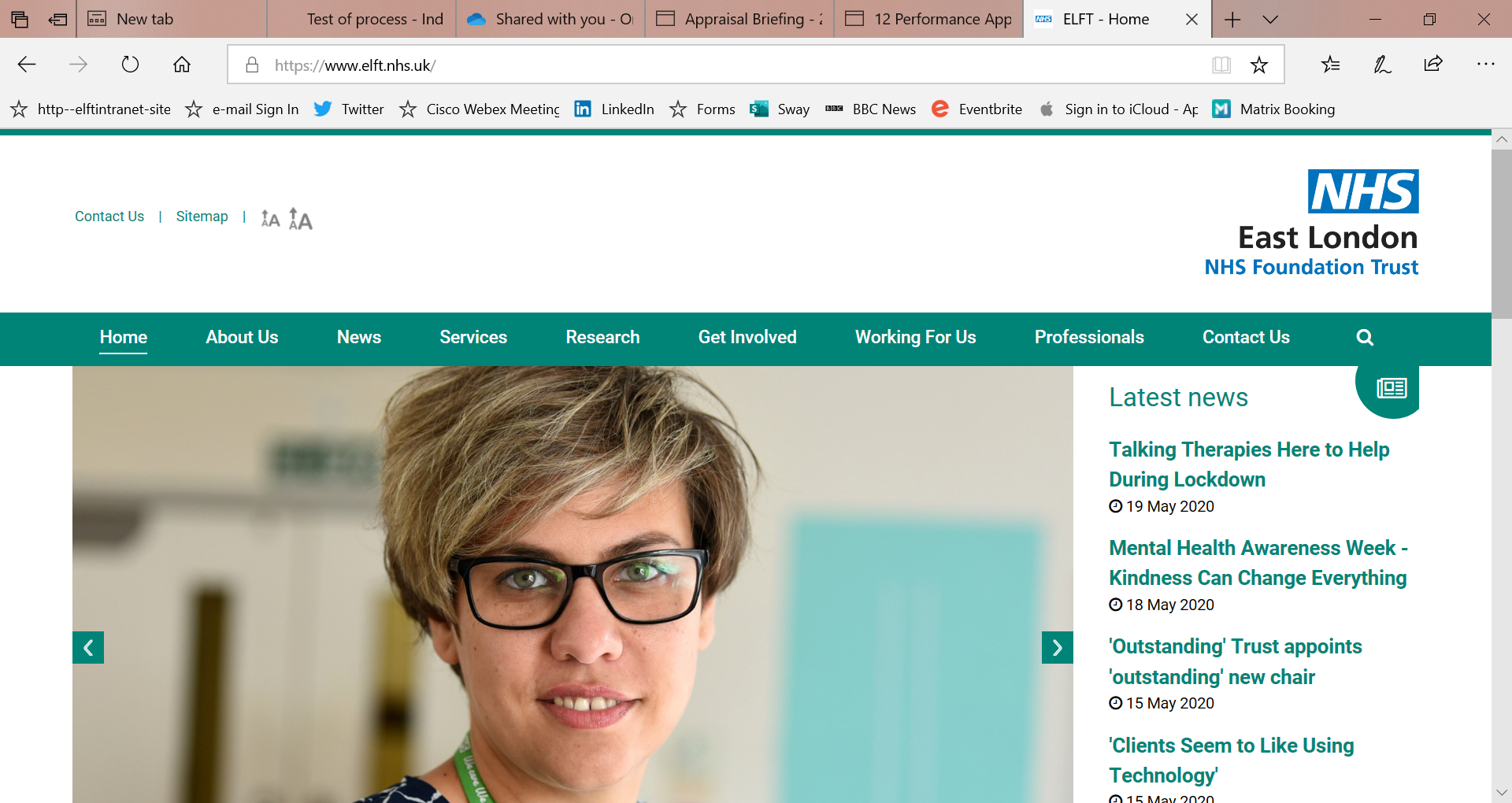 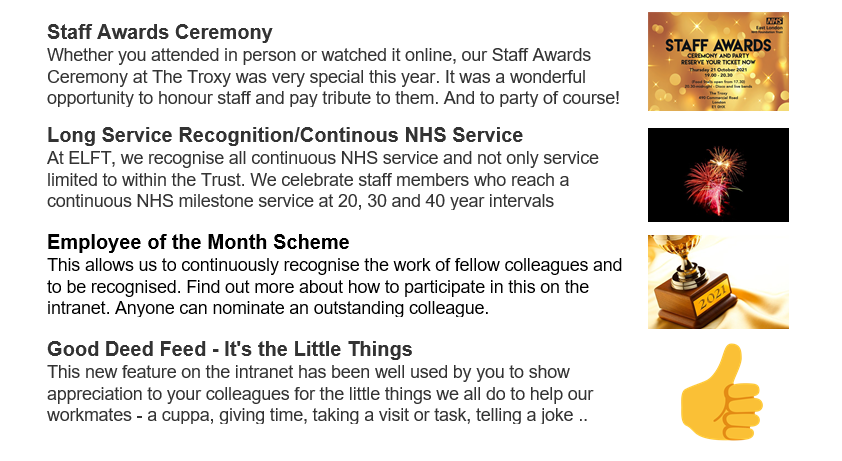 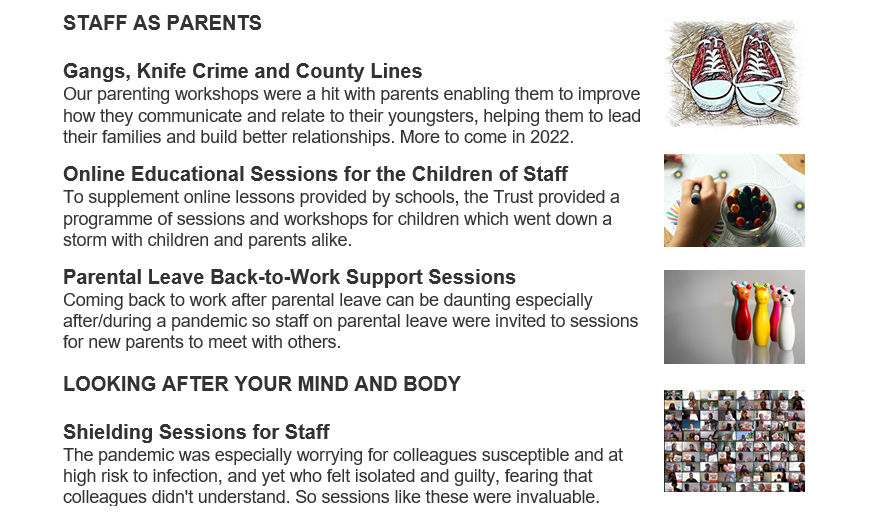 6
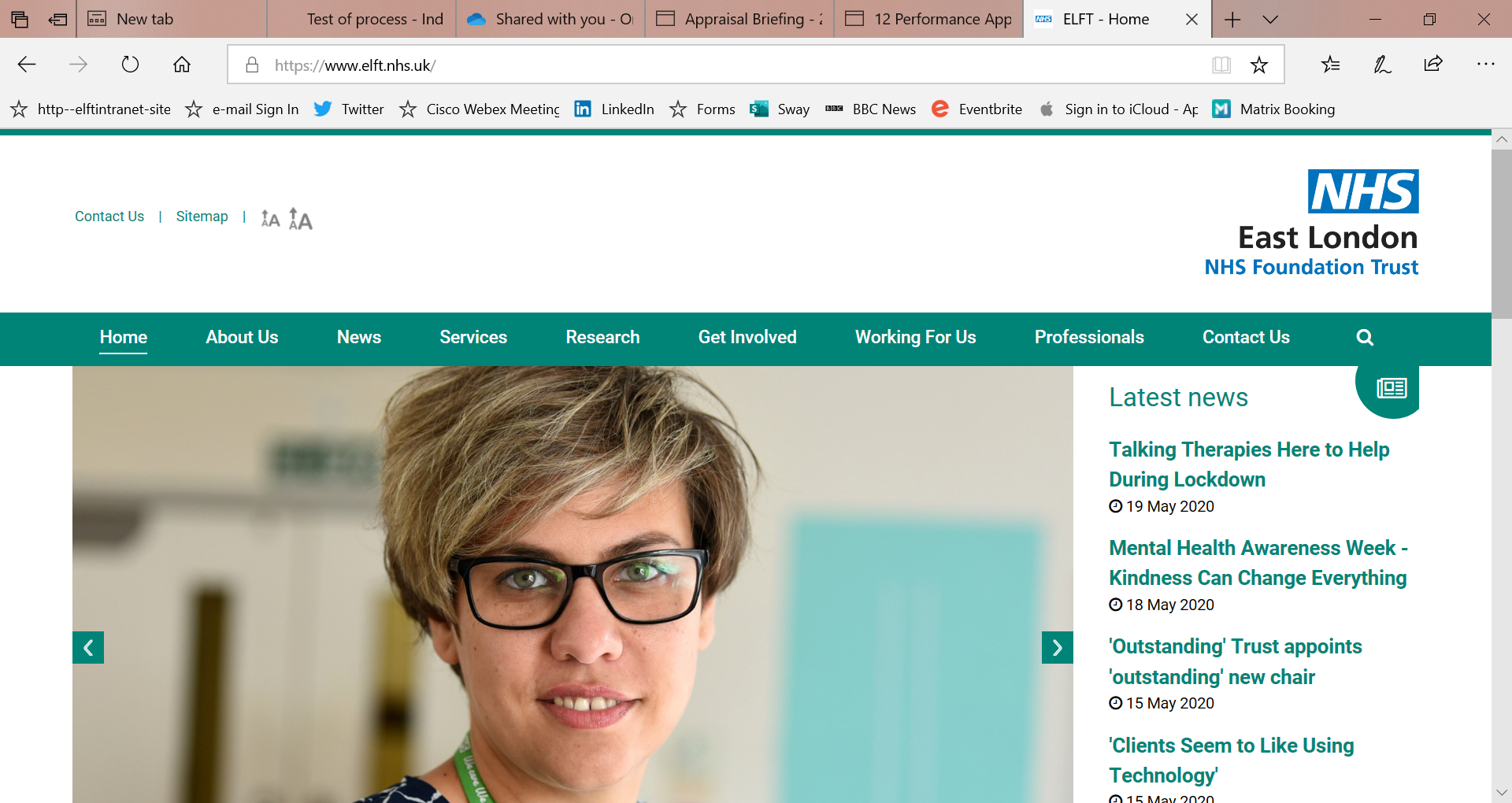 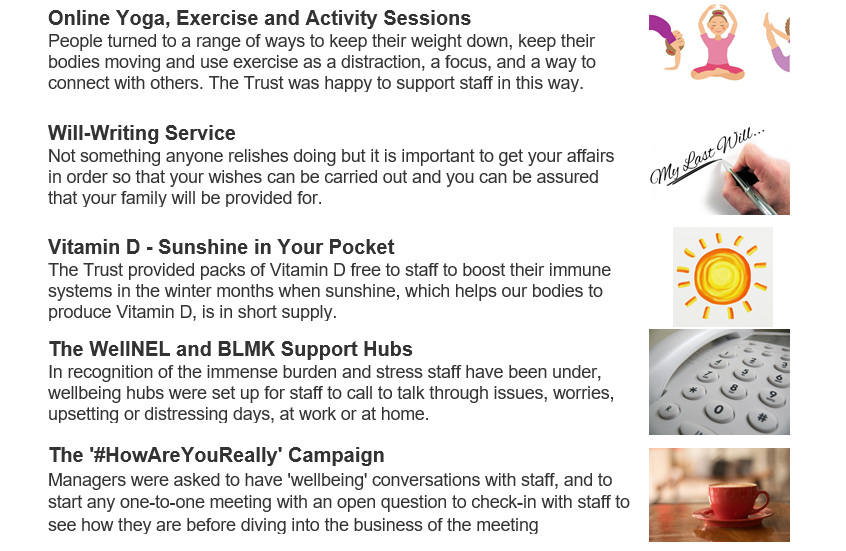 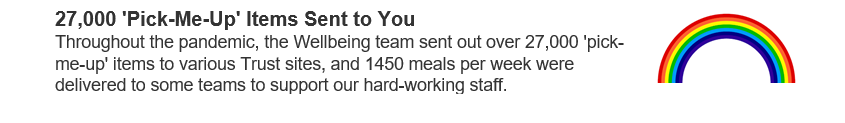 7
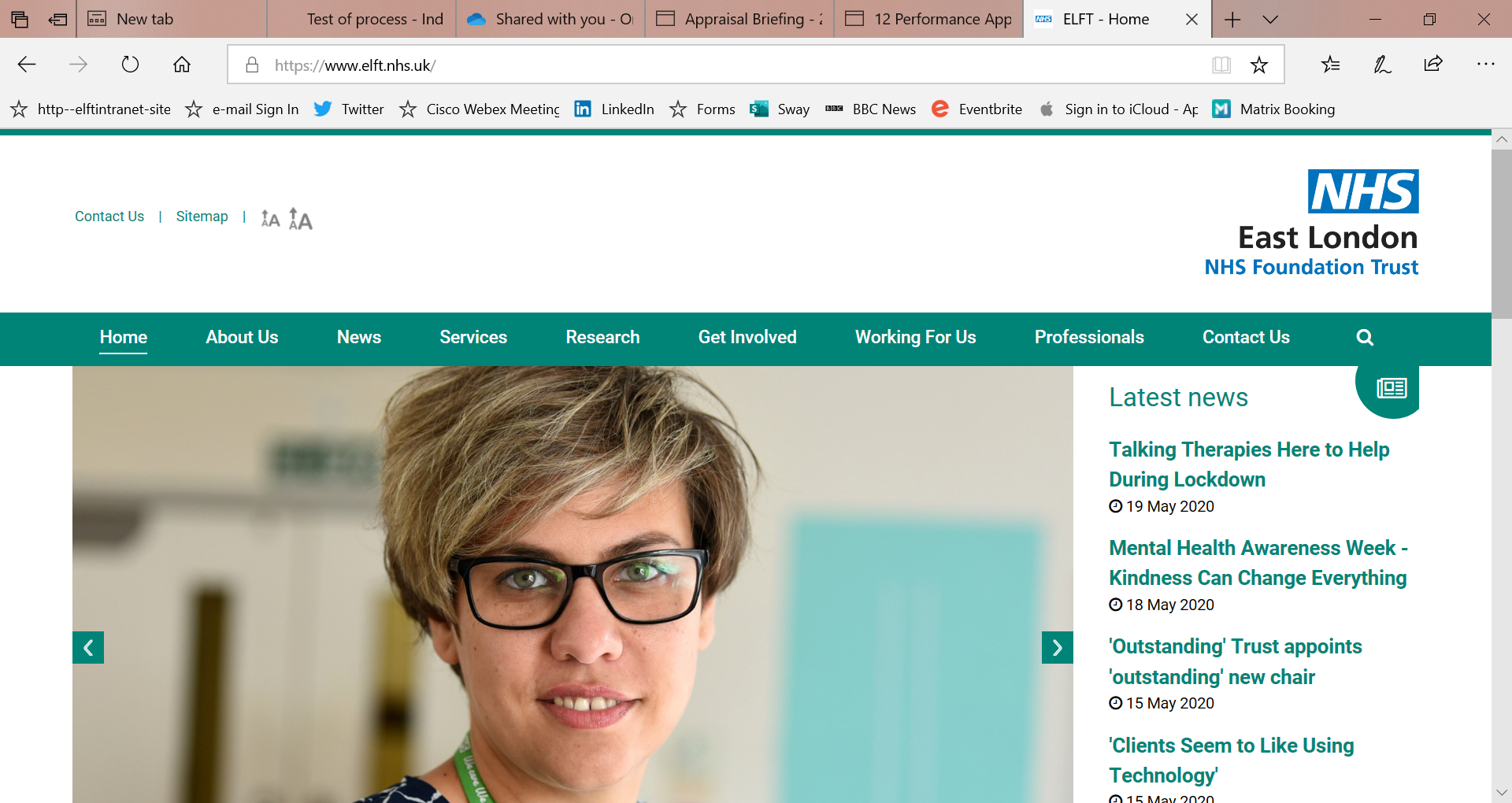 Wellbeing
People & Culture
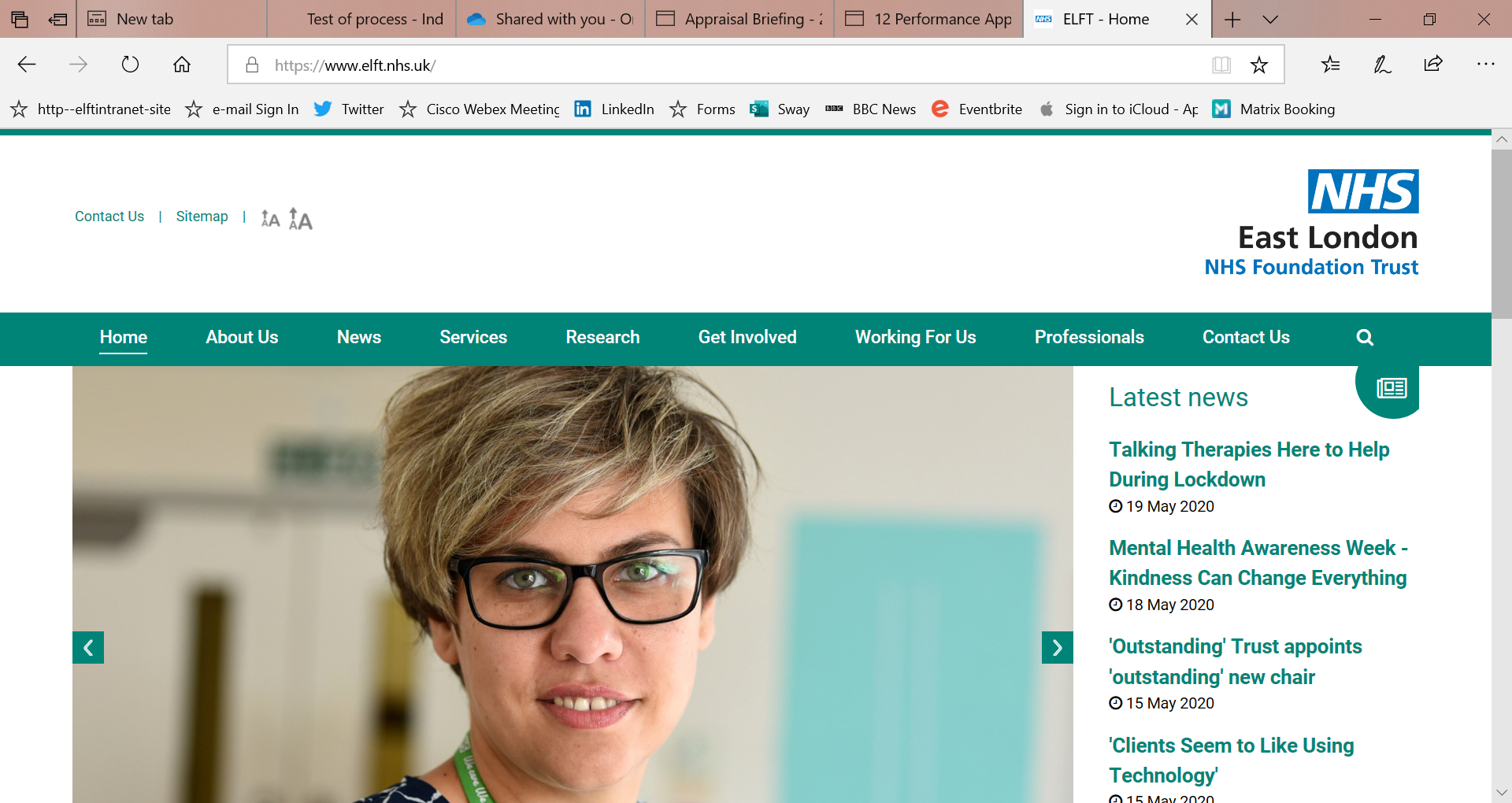 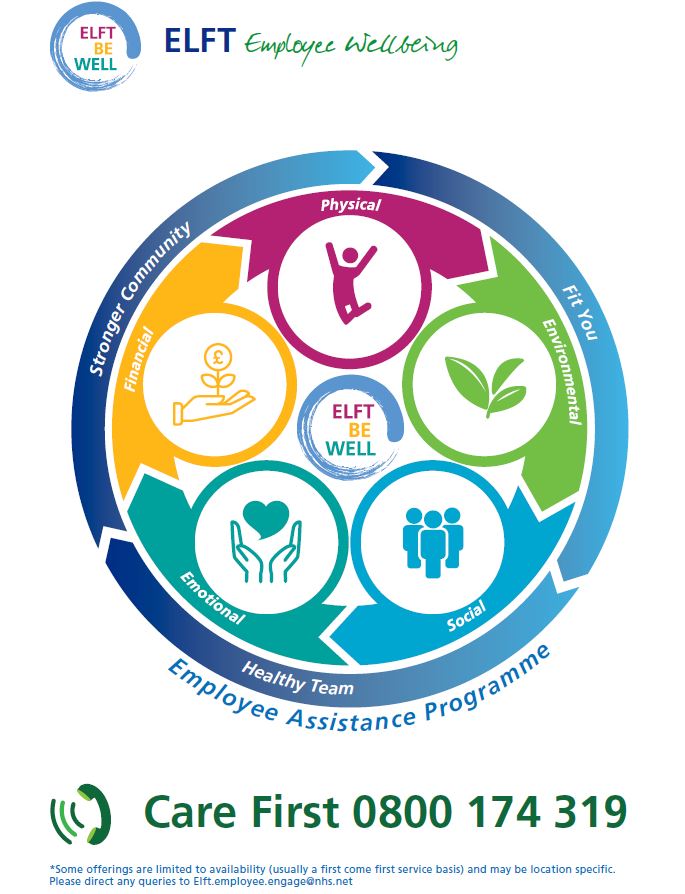 Our Wellbeing Wheel
9
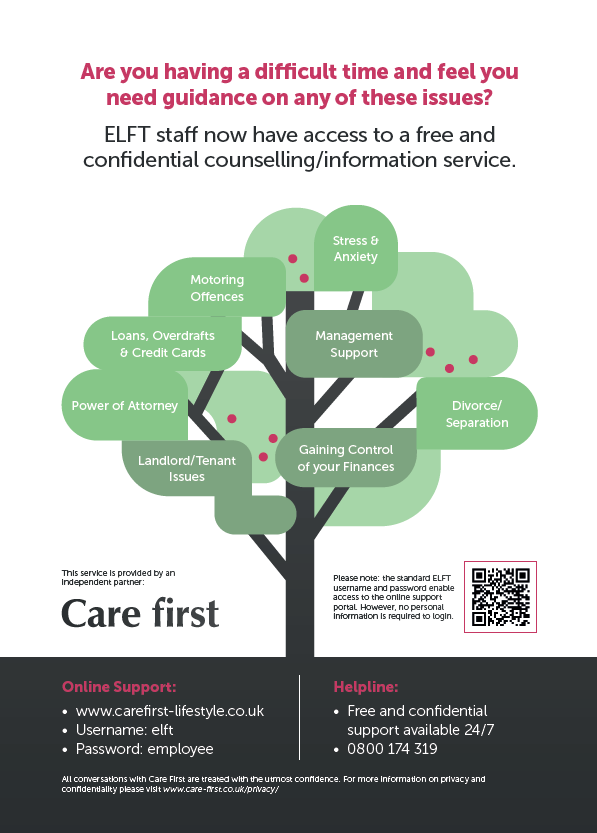 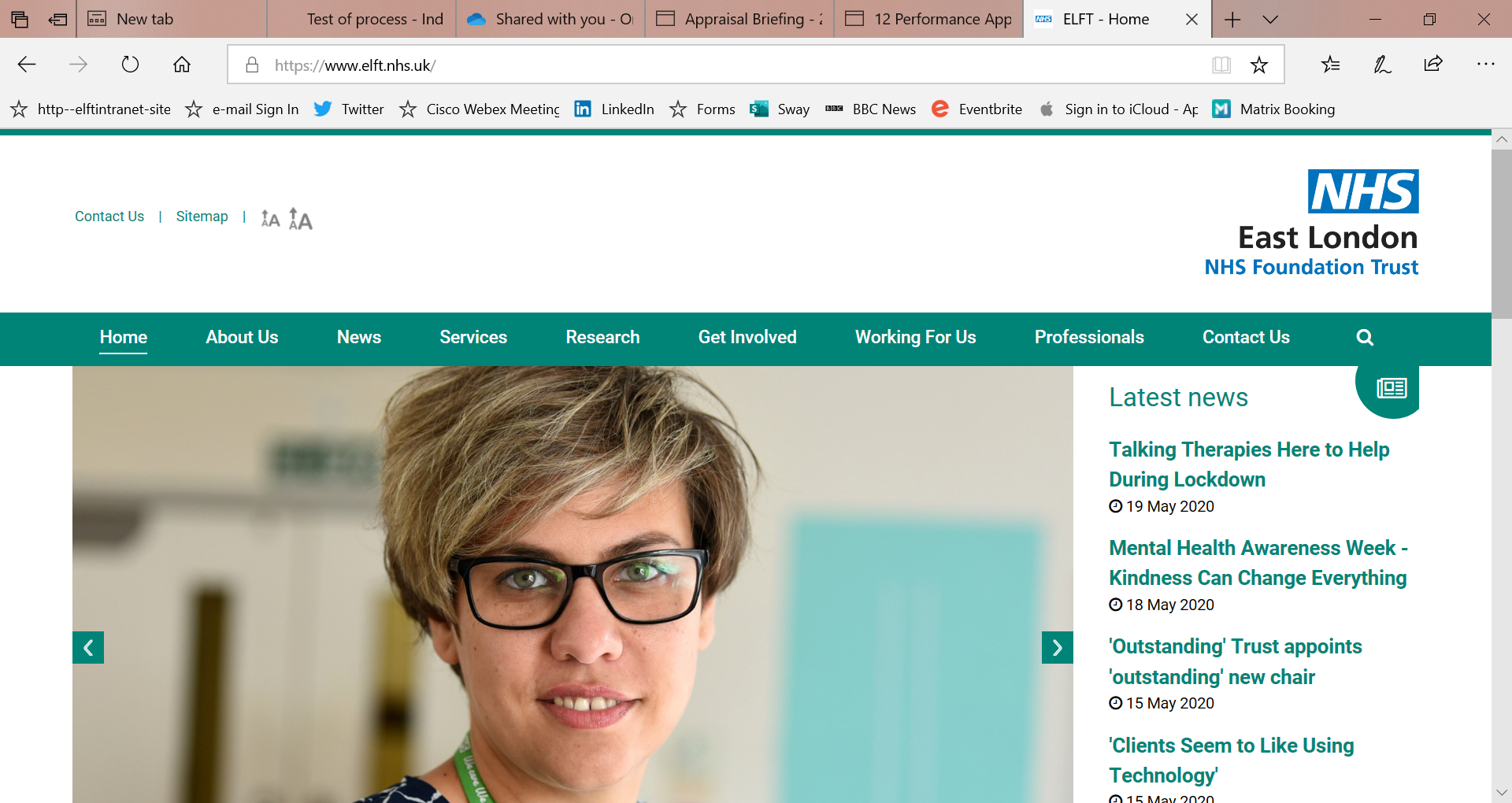 Our Employee Assistance Programme

Care First

0800 174 319
London: Contact KeepingWellNEL Hub - https://keepingwellnel.nhs.uk
Luton & Bedfordshire: Contact the KeepingWellBLMK Hub – https://keepingwellblmk.nhs.uk
10
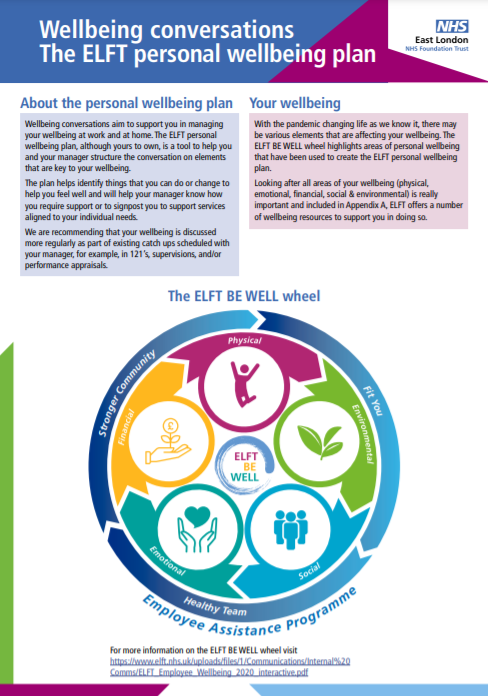 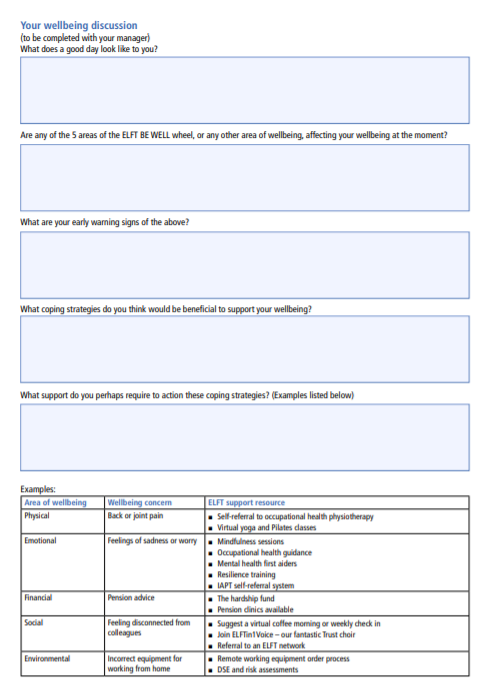 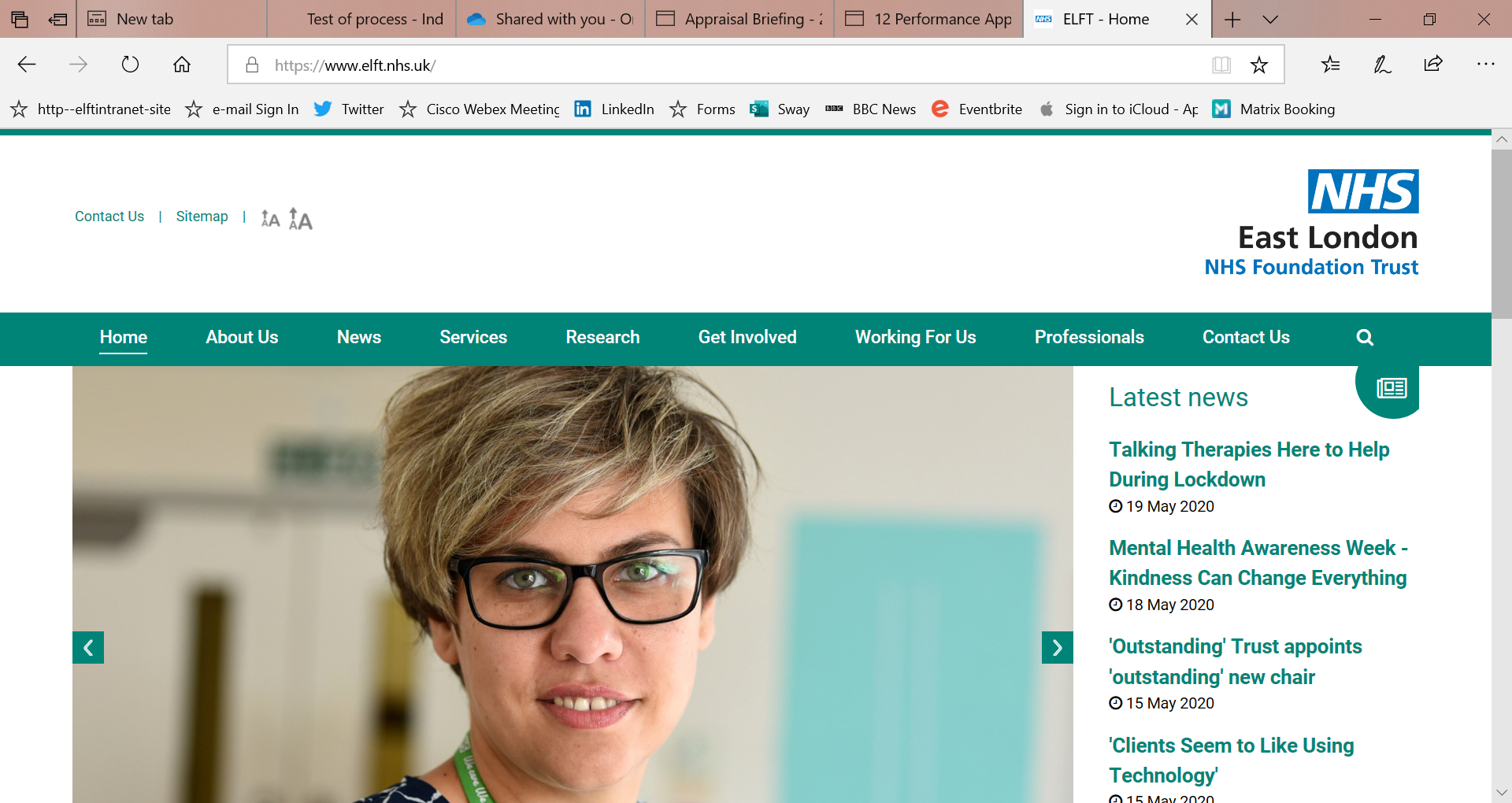 11
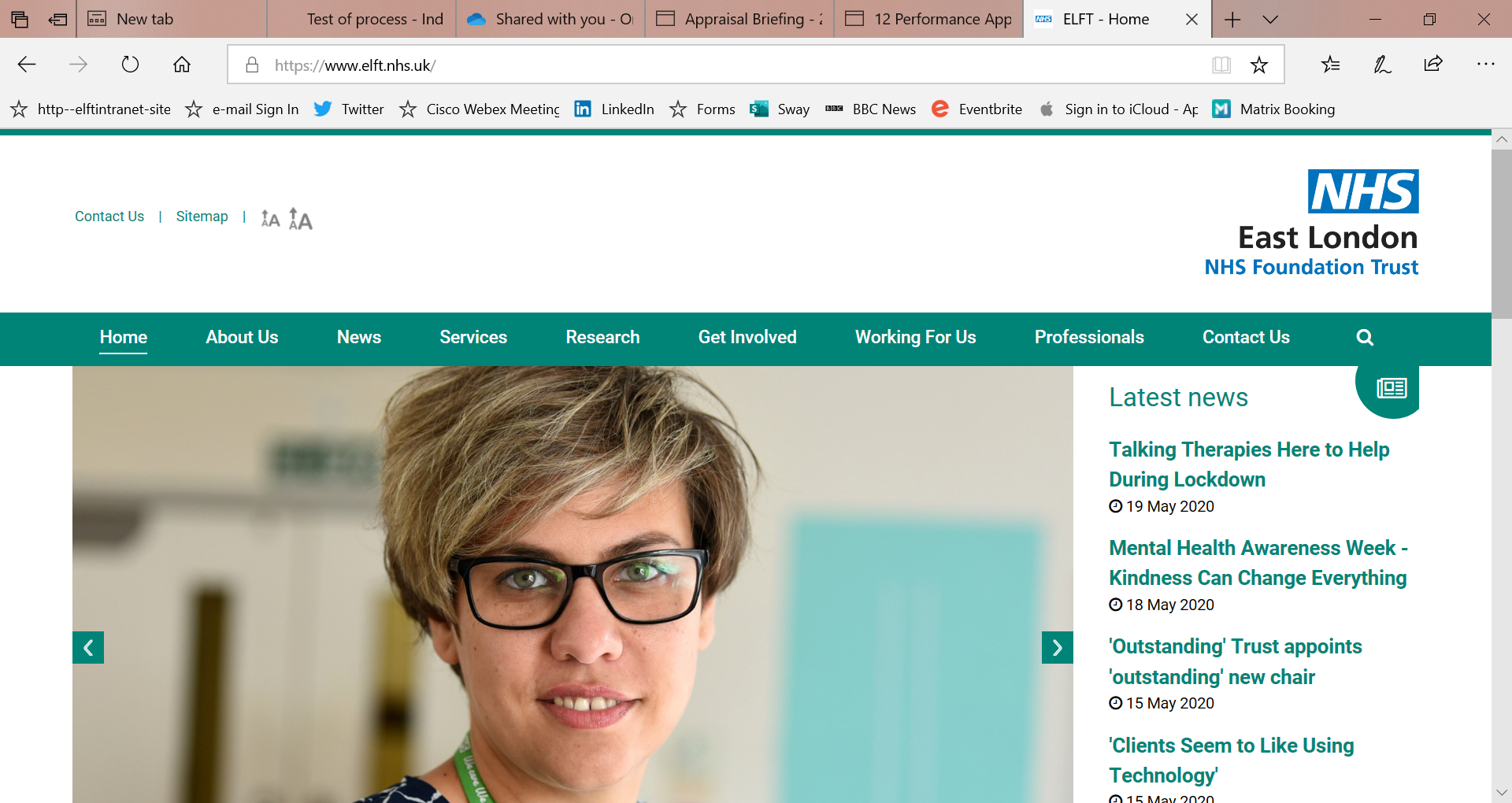 ELFT wellbeing offers
People & Culture
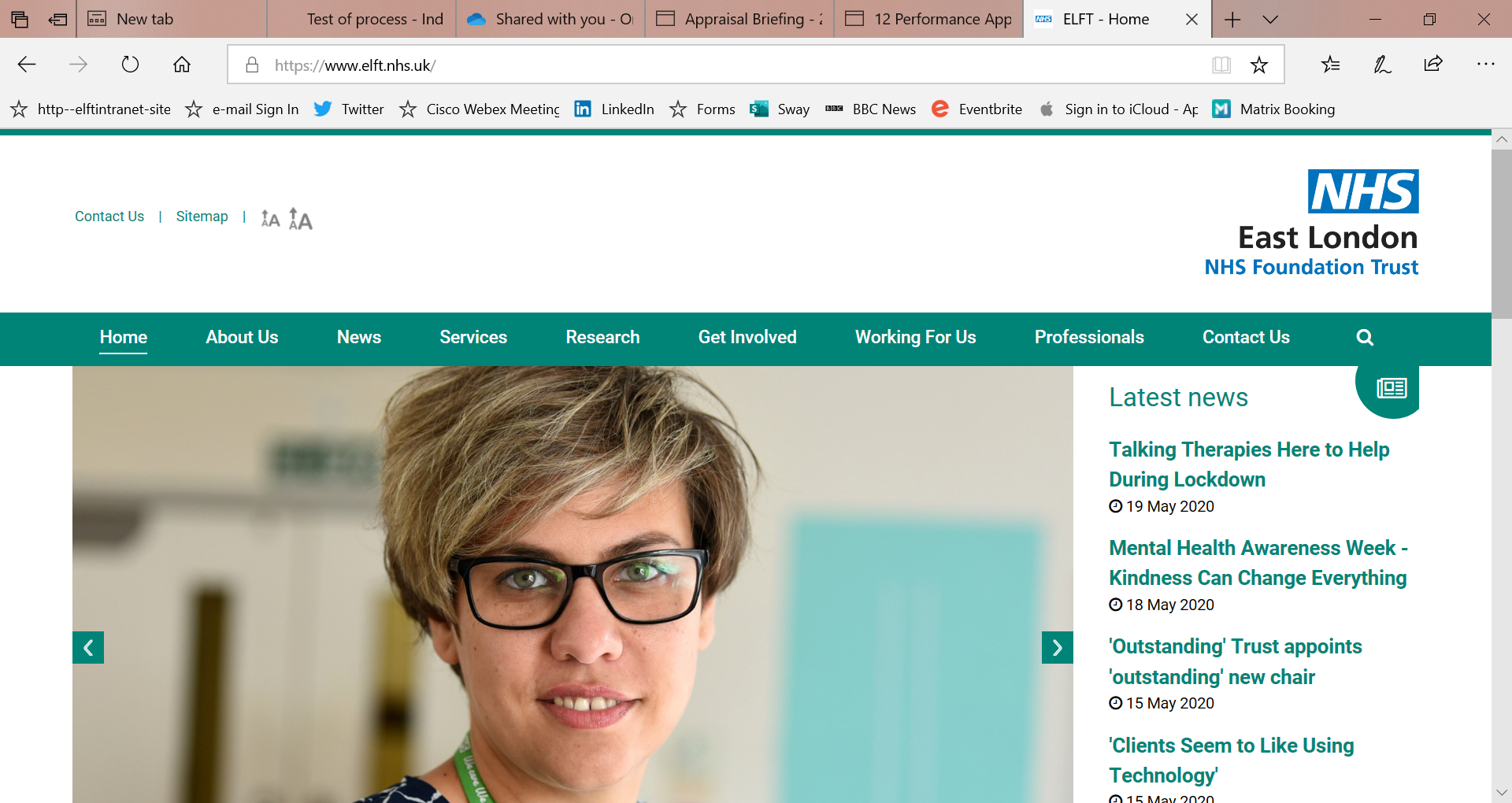 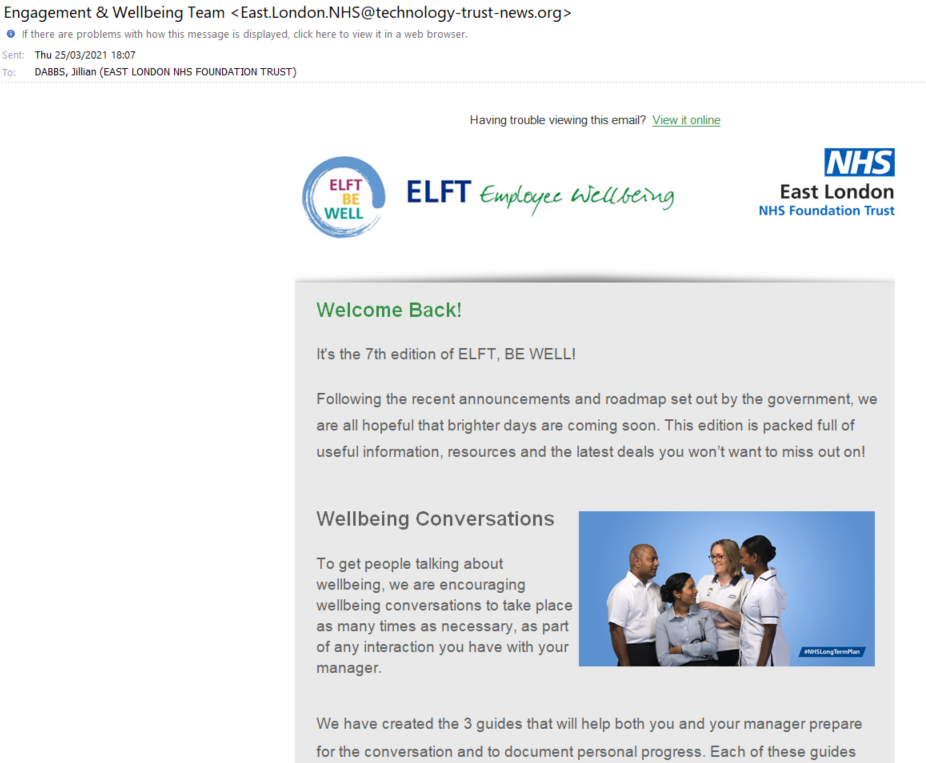 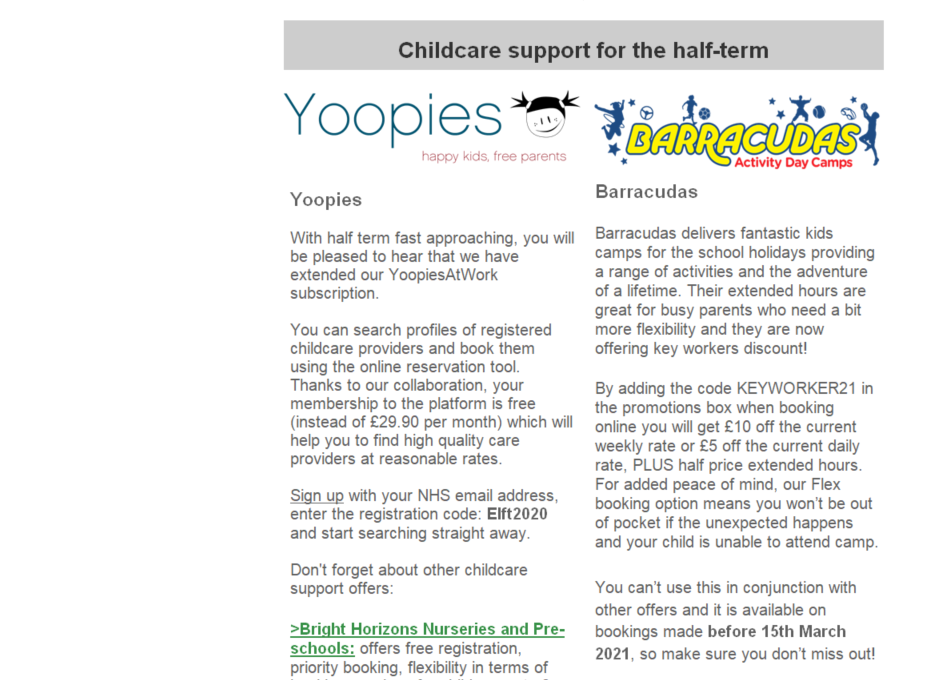 13
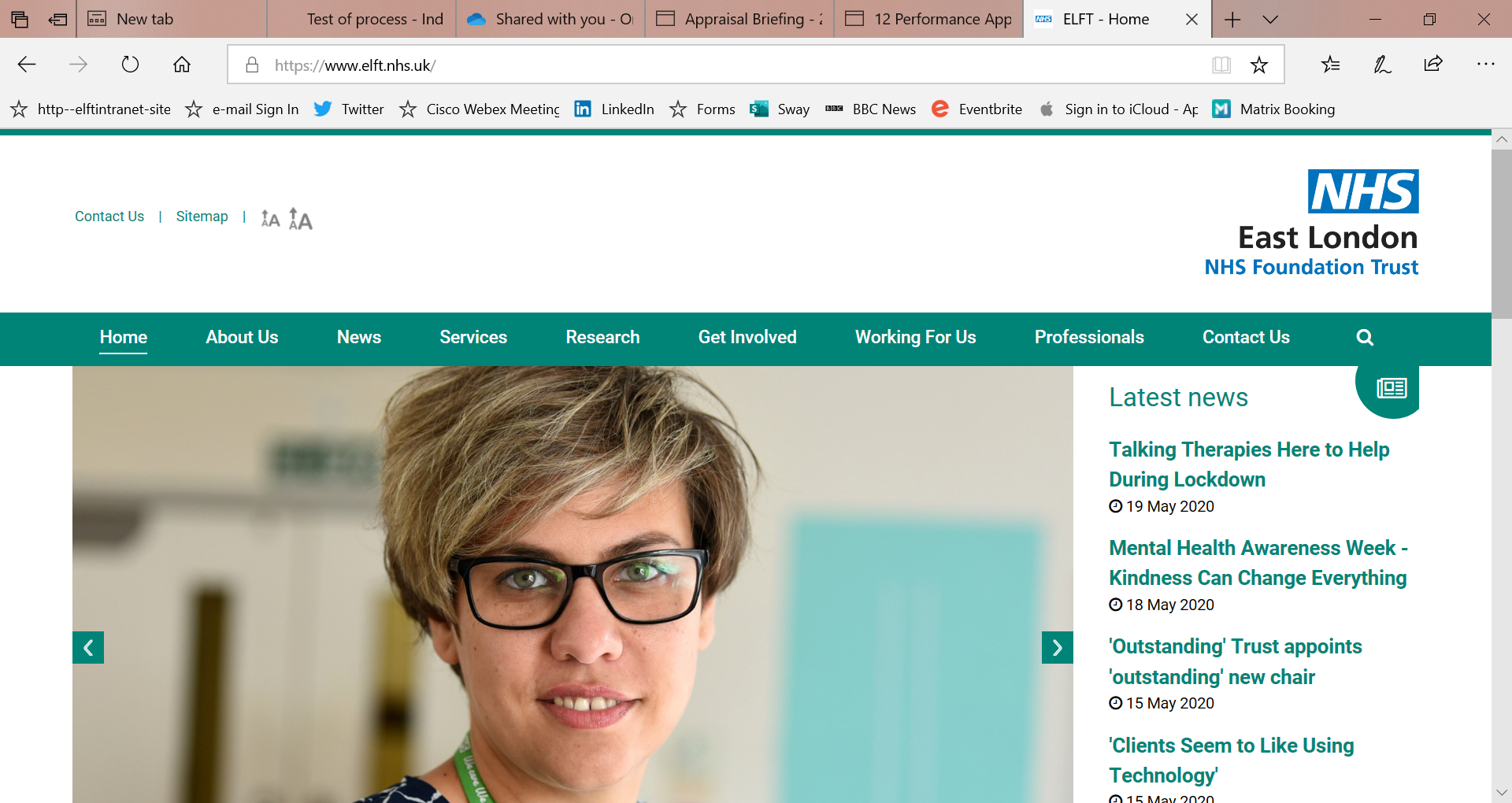 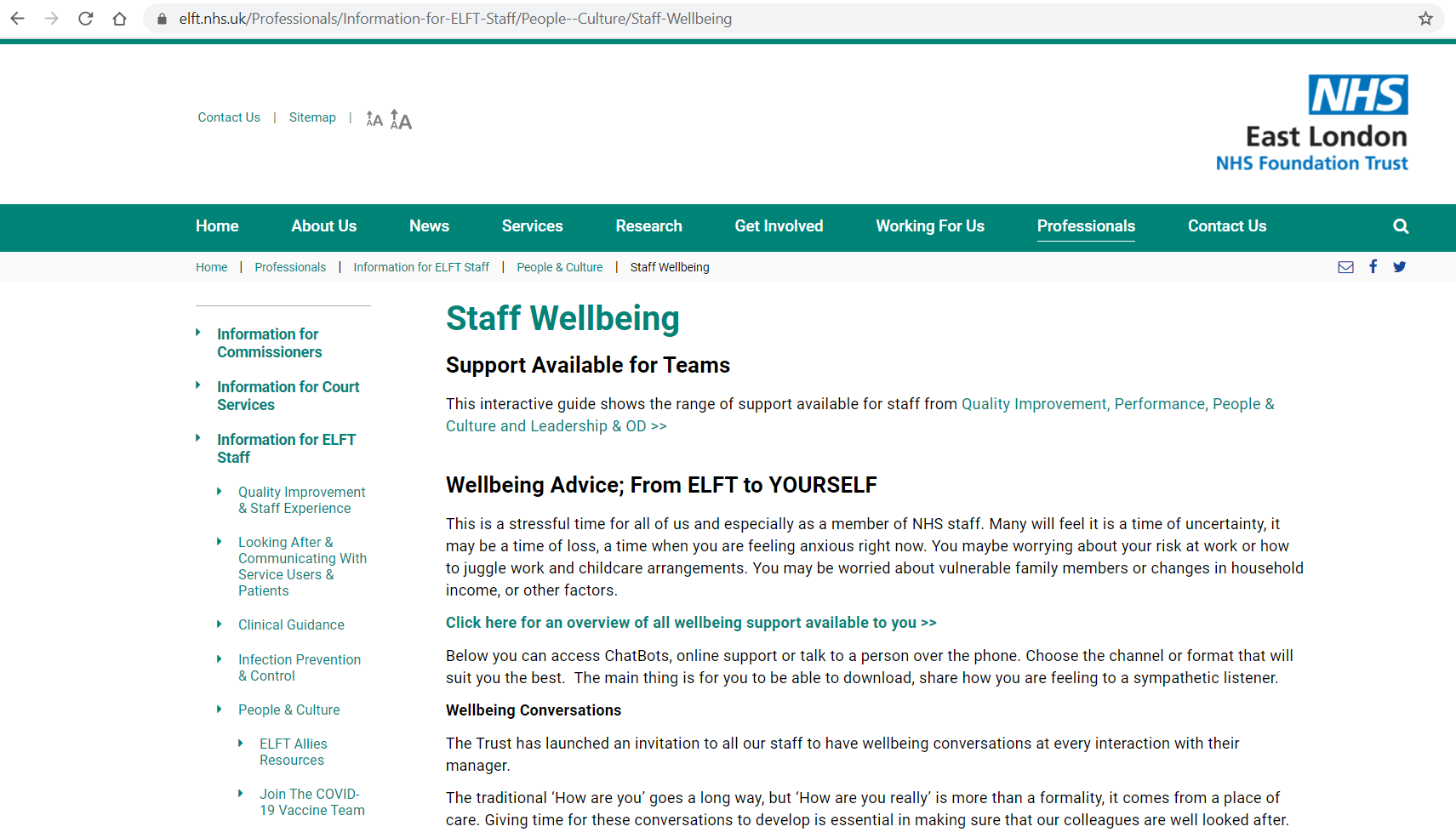 14
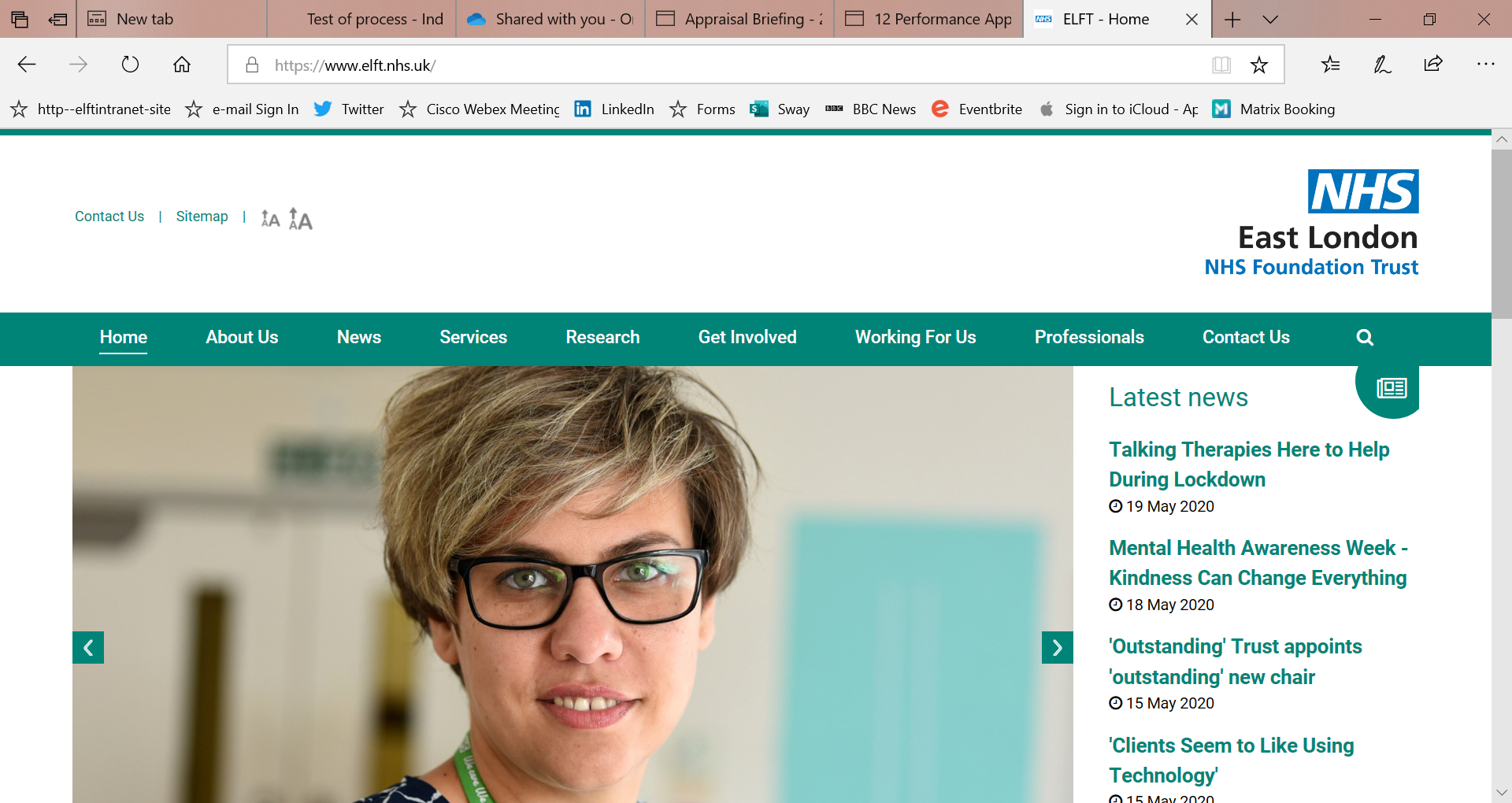 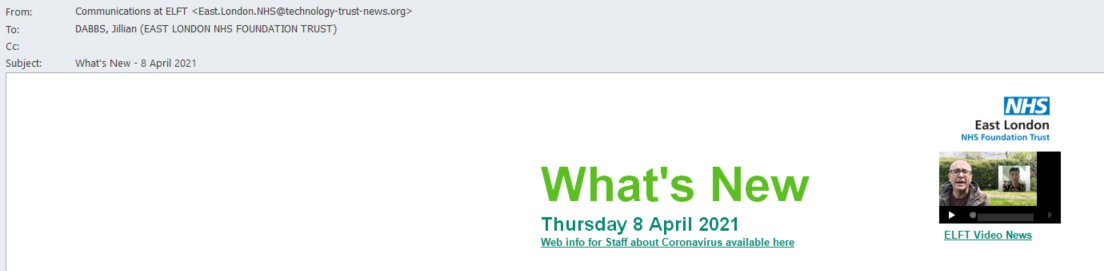 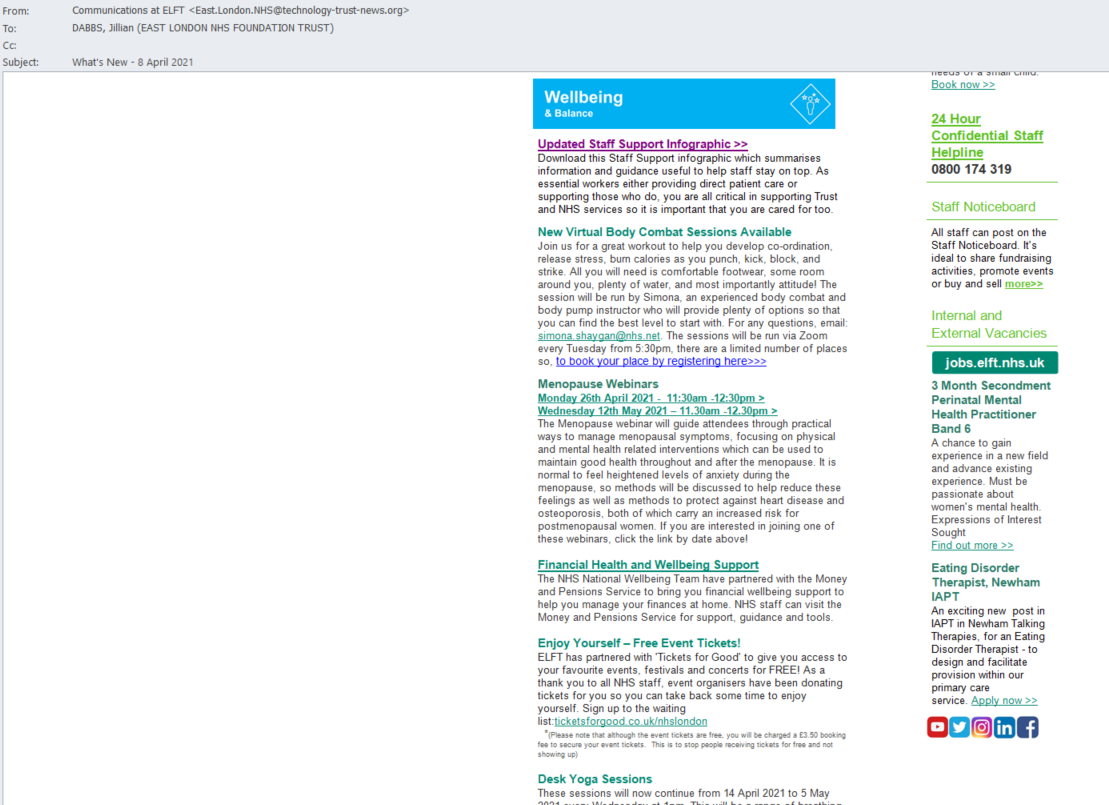 15
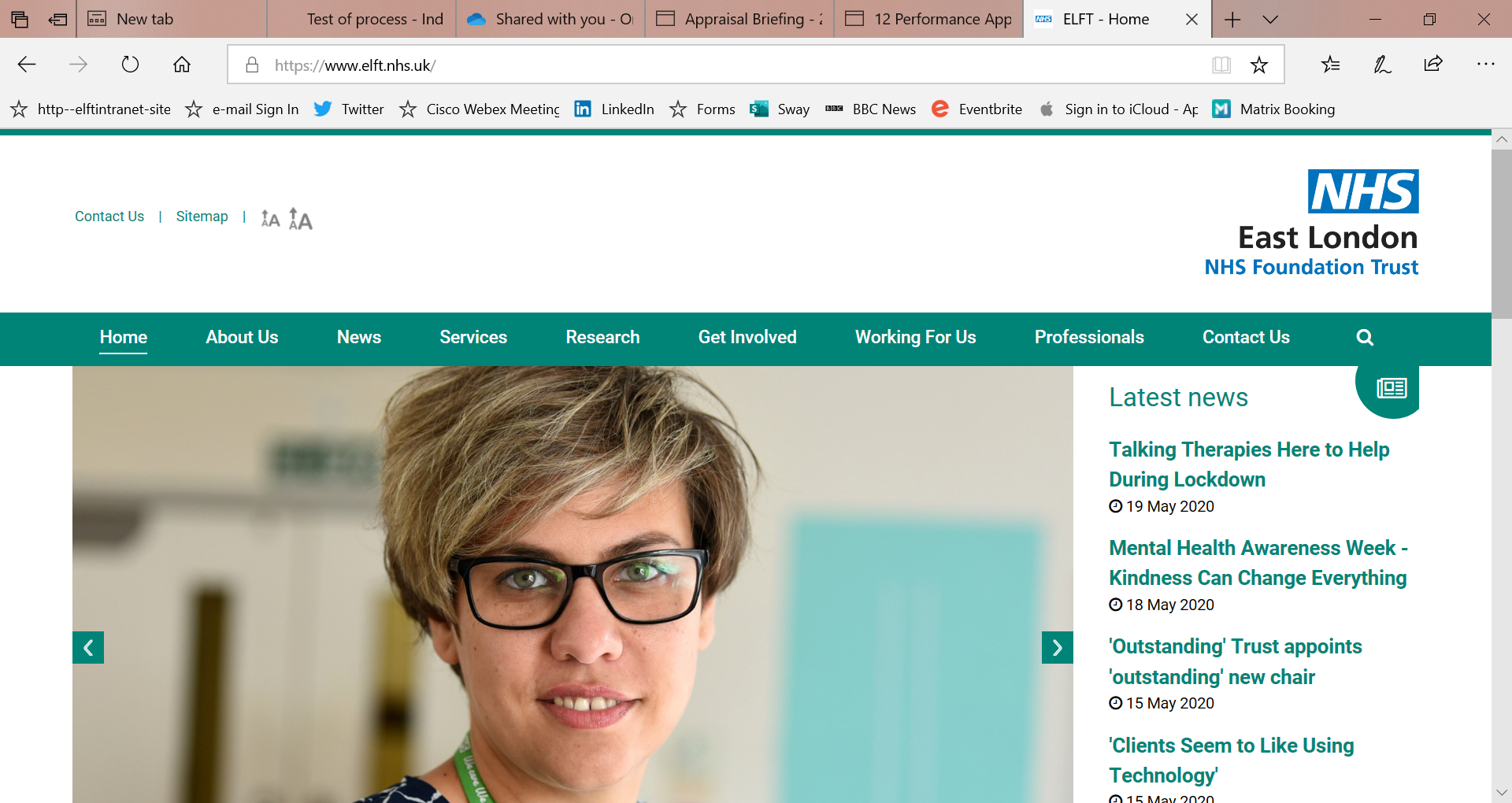 Discounts & benefits
People & Culture
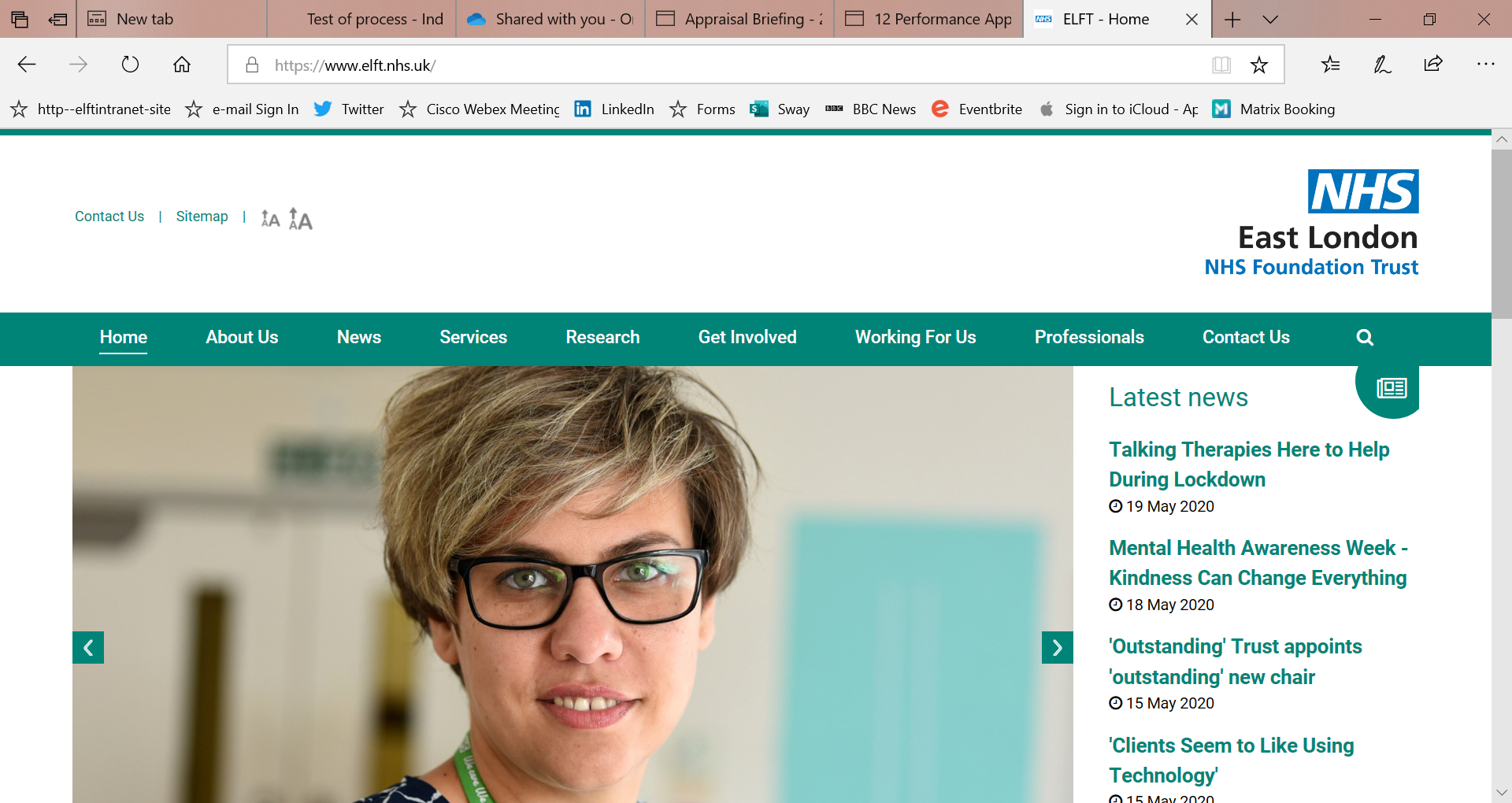 NHS Discounts
Food & drink
Leon
Slug & Lettuce
Subway 
Health & Beauty
My spa pass
PureGym 
Skin Clinics 
Travel
Jet2holidays
Travelodge
Virgin Holidays 
Electronics
Apple EPP store
EE mobile
Vodafone
Days out 
Go Ape Adventure
Thorpe park 
London Aquarium
Shopping
Clarks
Dorothy Perkins
Gymshark 
Other 
Europcar
MJ driving schools
Self-storage company
17
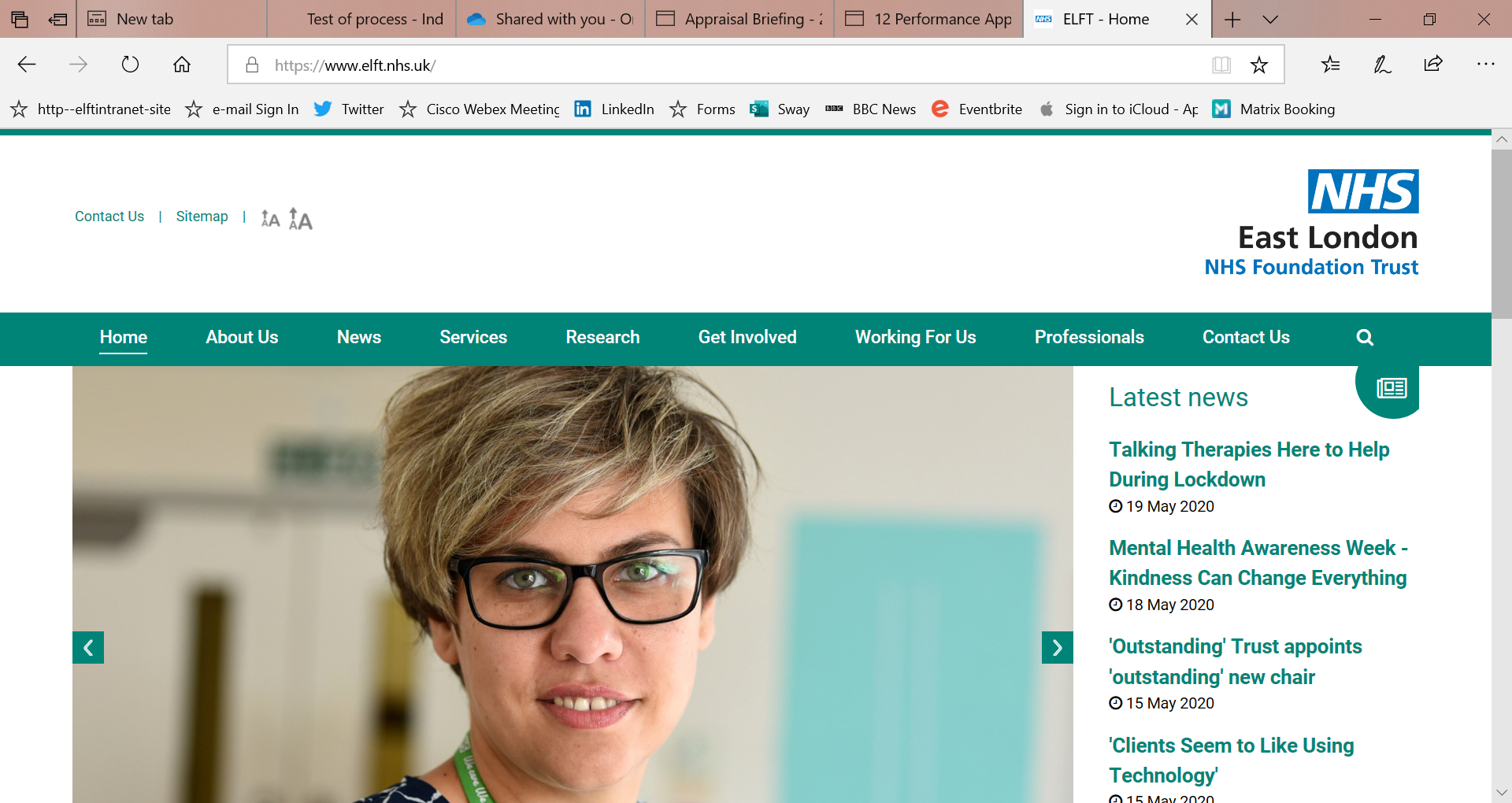 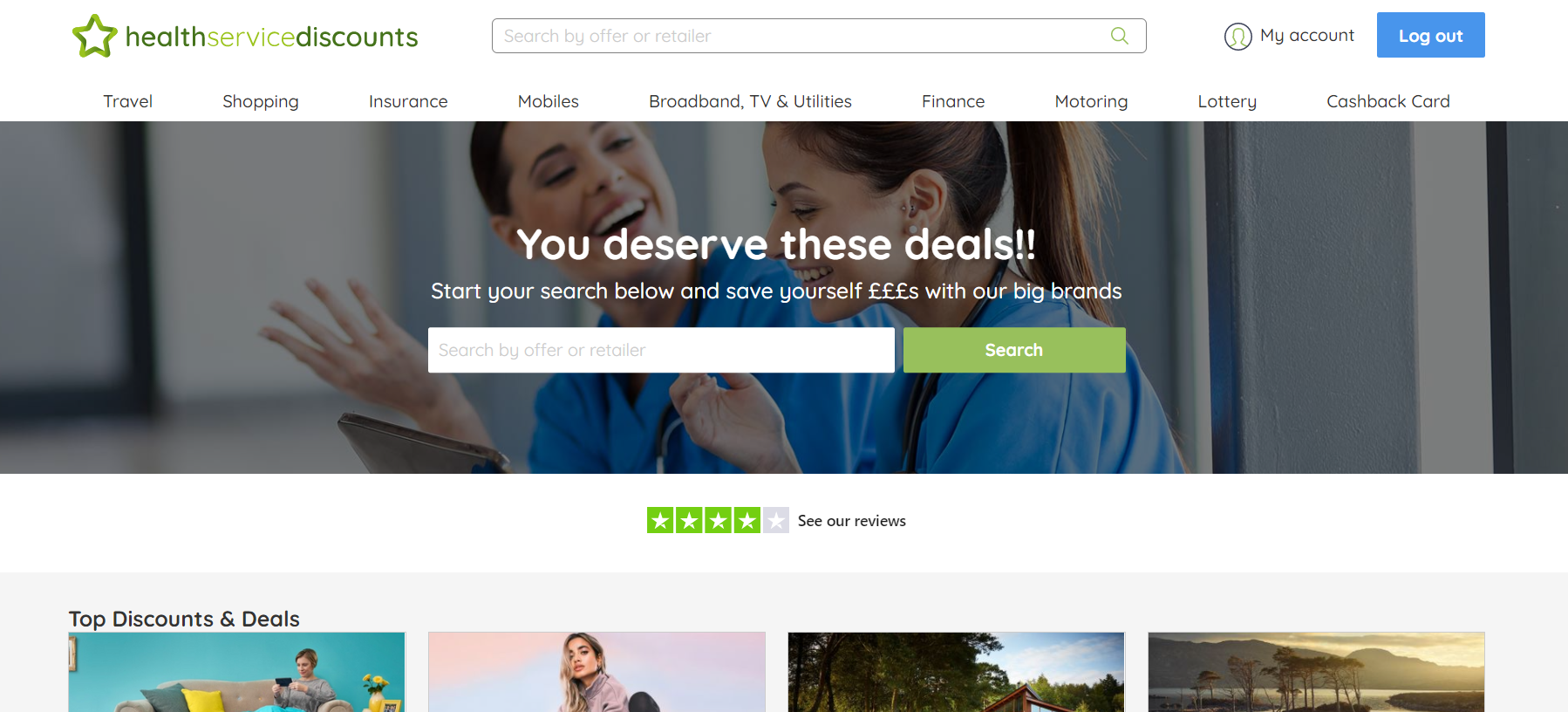 18
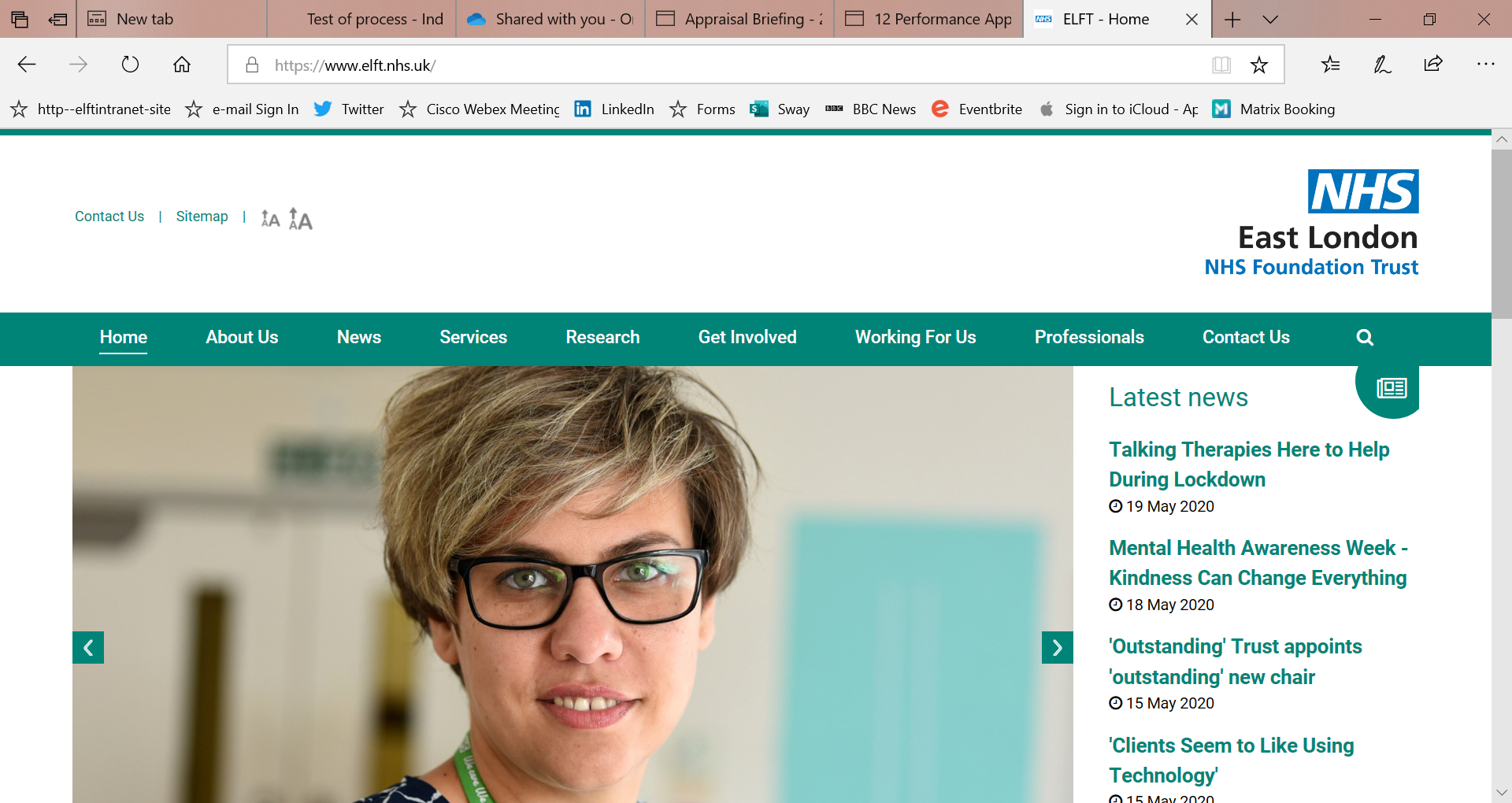 ELFT Flexible Working Policies
Voluntary reduced time 
Employment breaks
Home working
Compressed hours
Flexi-time
Reduced annual working time
Job sharing
Unpaid leave
19
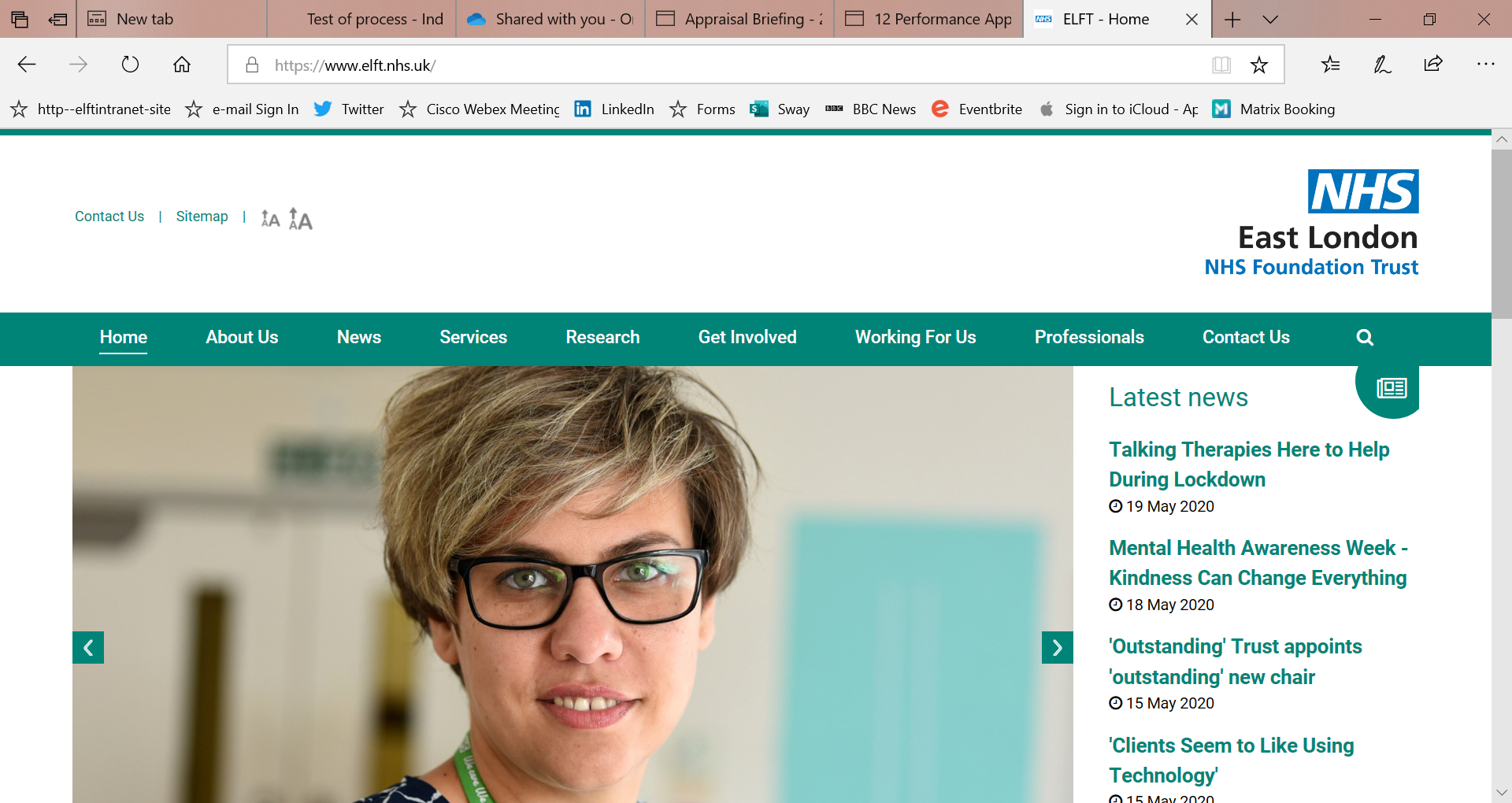 ELFT Benefits
20
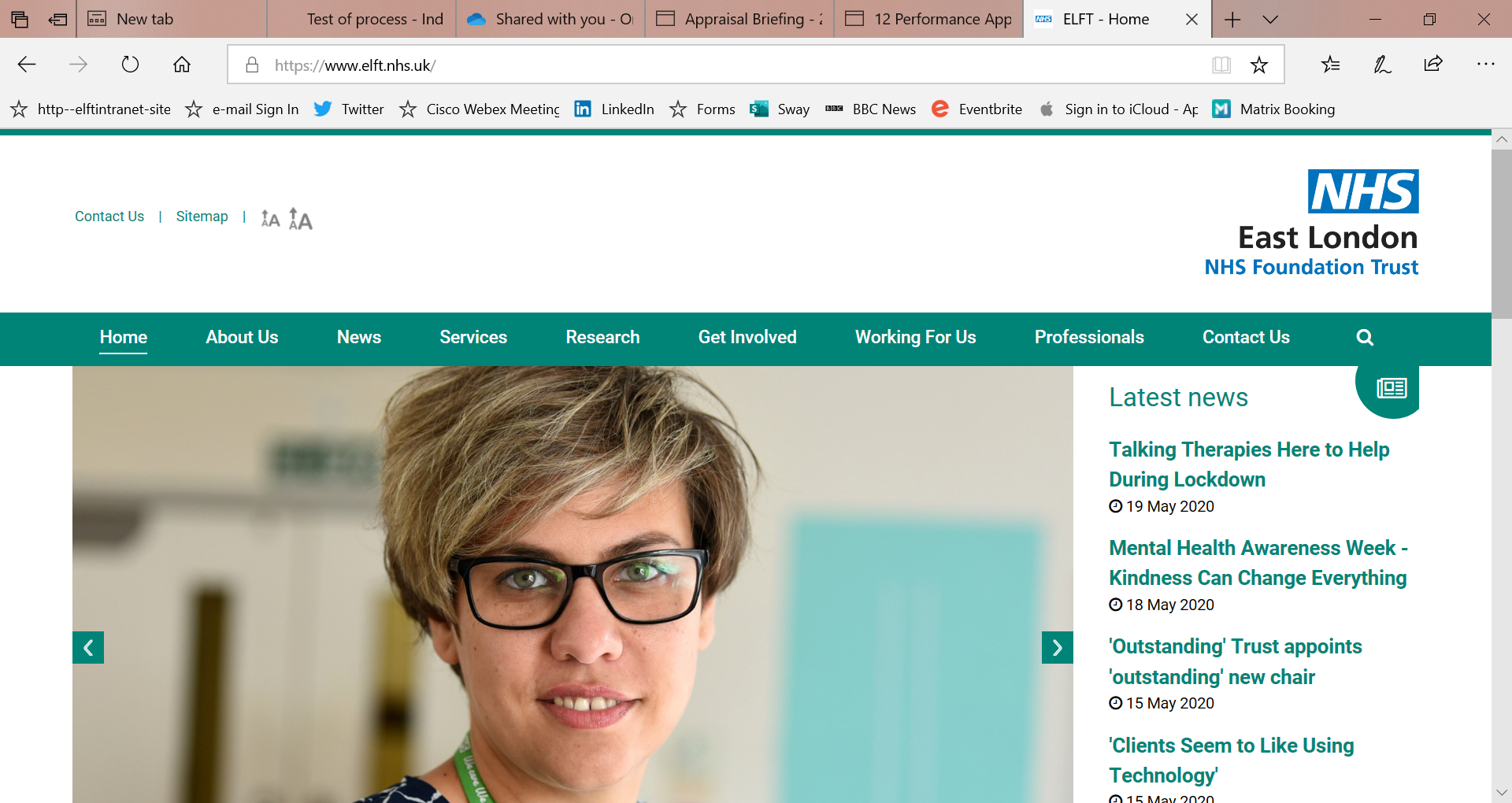 Our contact details
elft.employee.engage@nhs.net
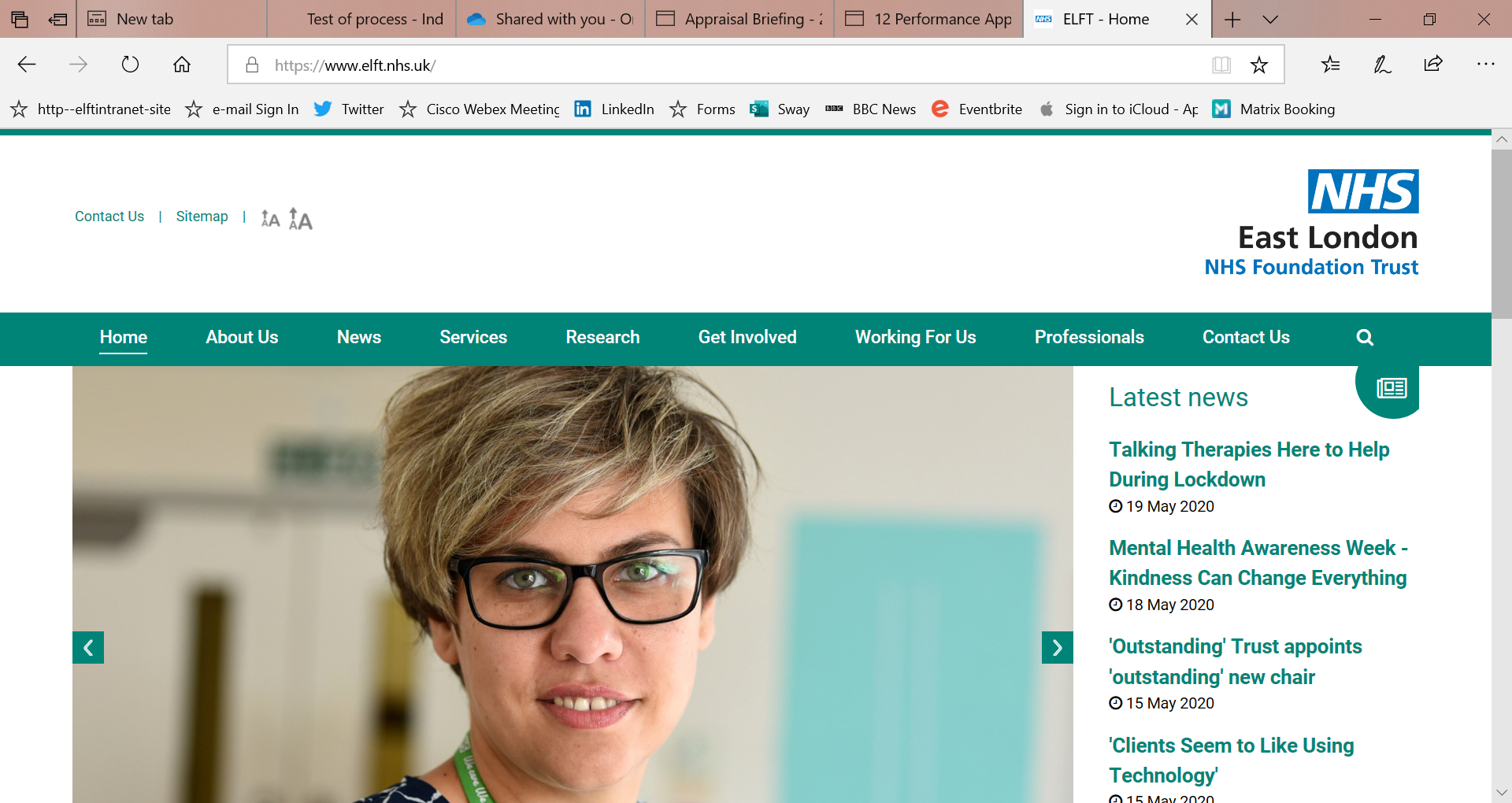 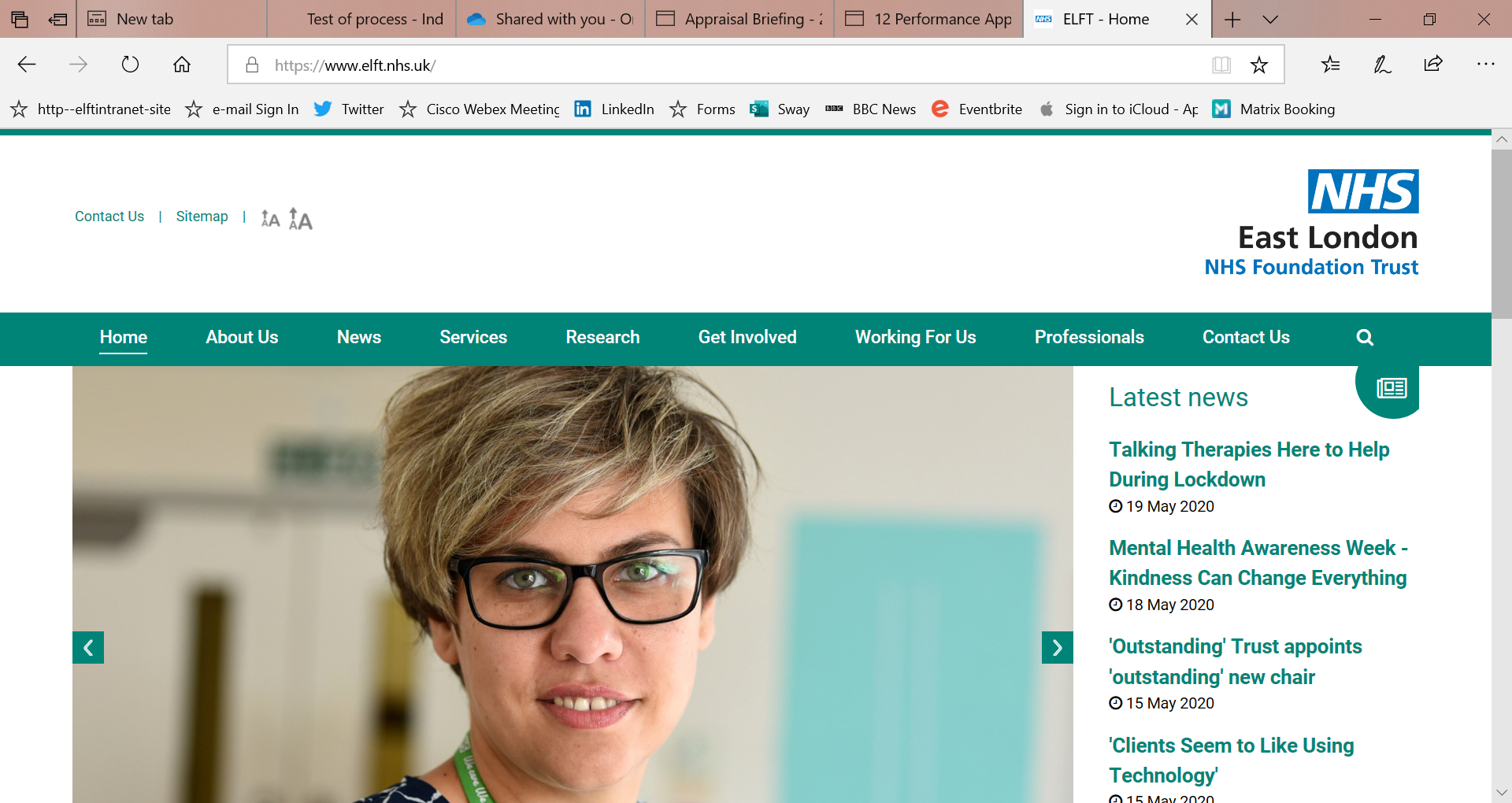 Thank you & questions